Ninho
Repositório Institucional
Robson Dias Martins
2024
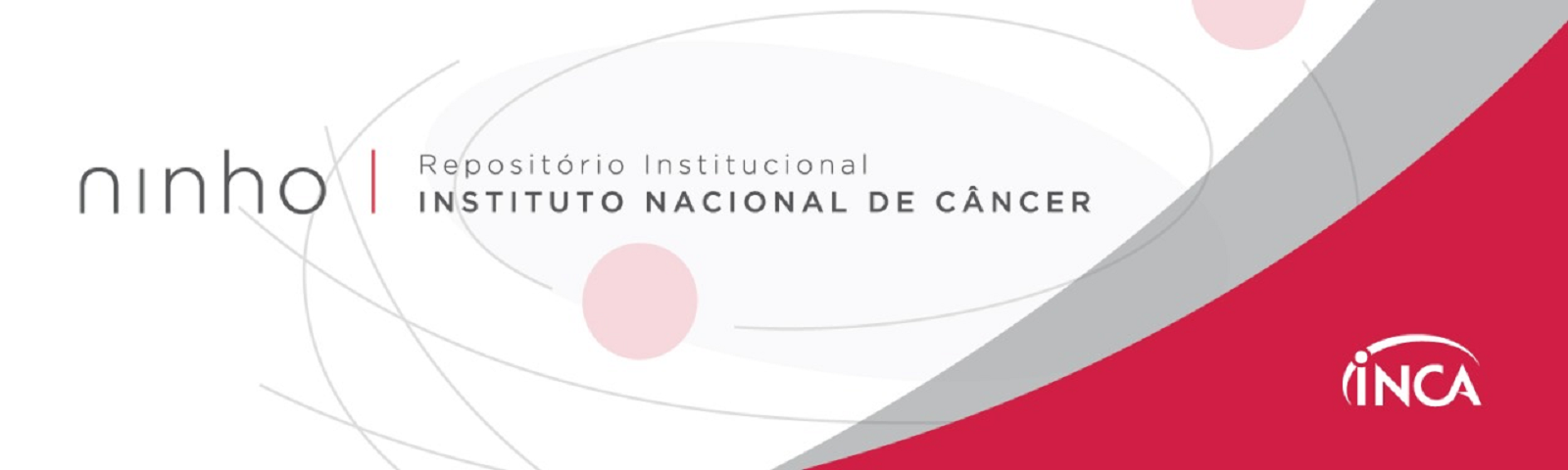 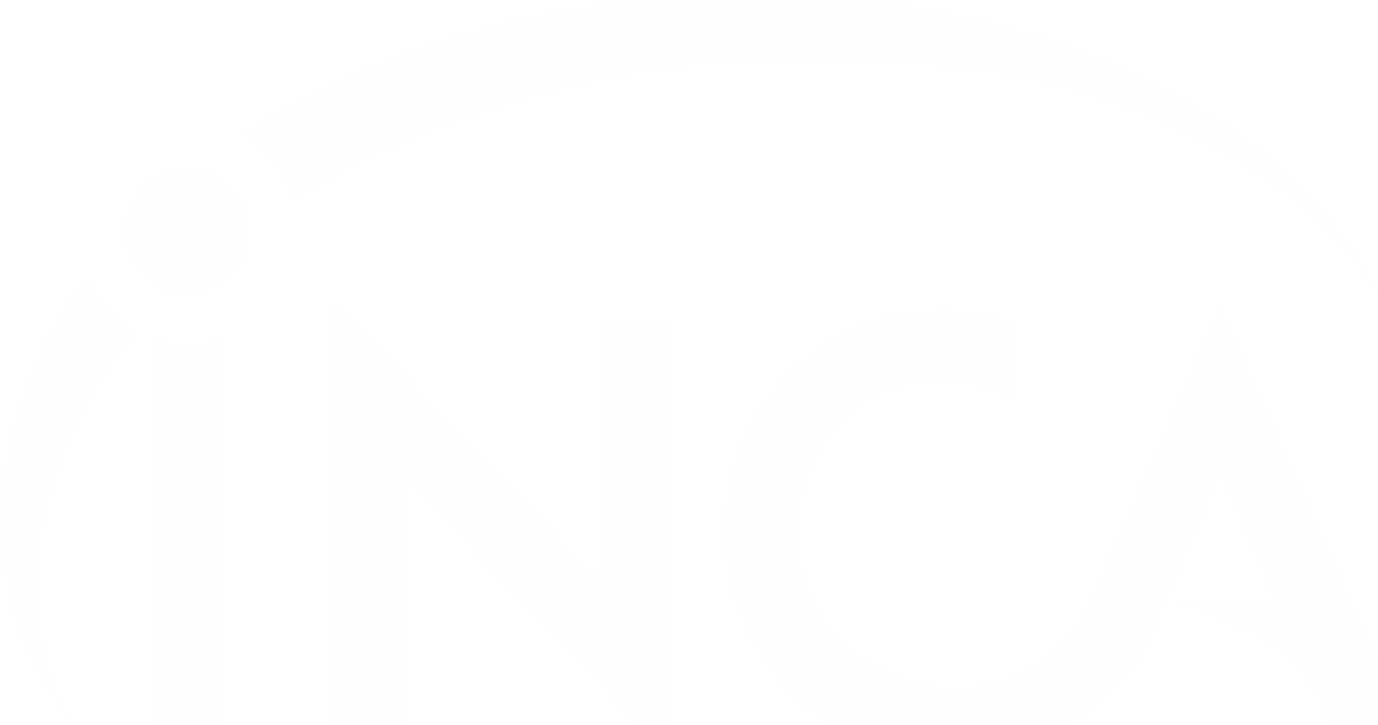 Apresentação de resultados e internacionalização

Apresentação sobre os dados de acesso ao repositório Institucional do INCA.

Inserção do Ninho no Opendoar
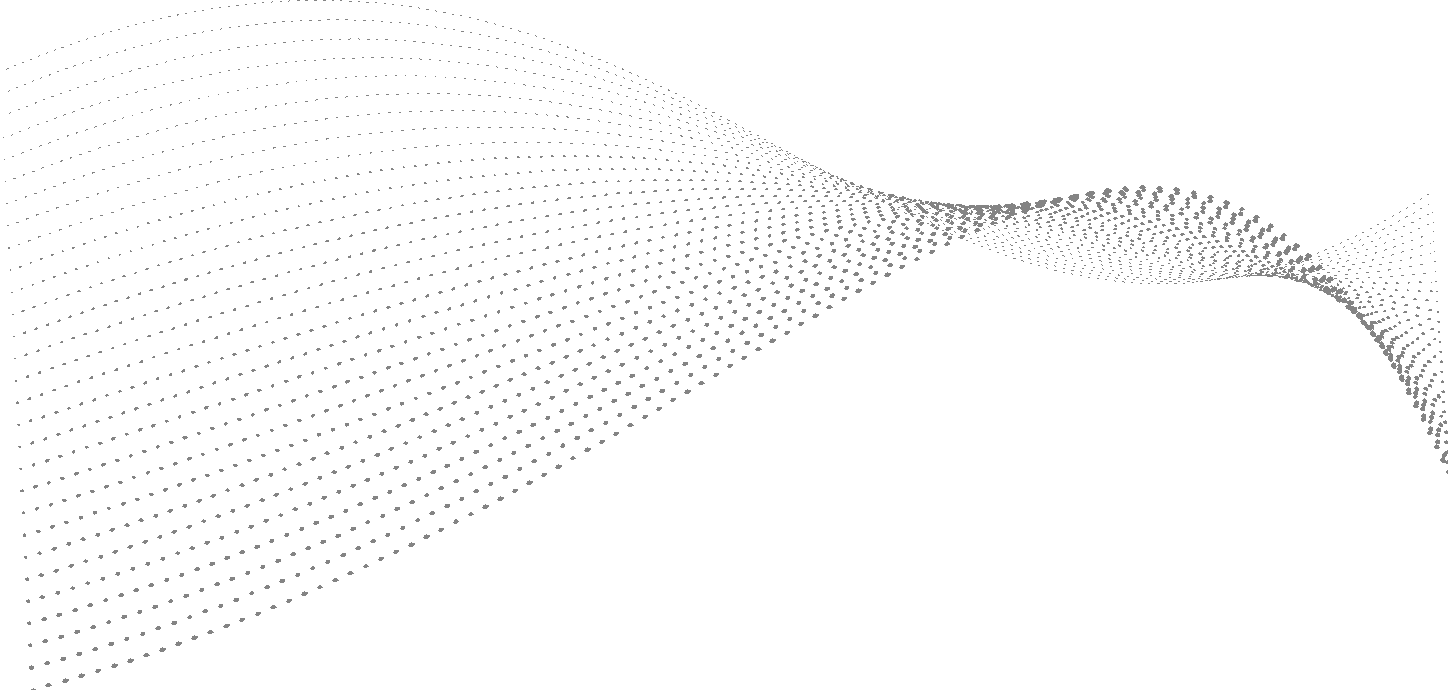 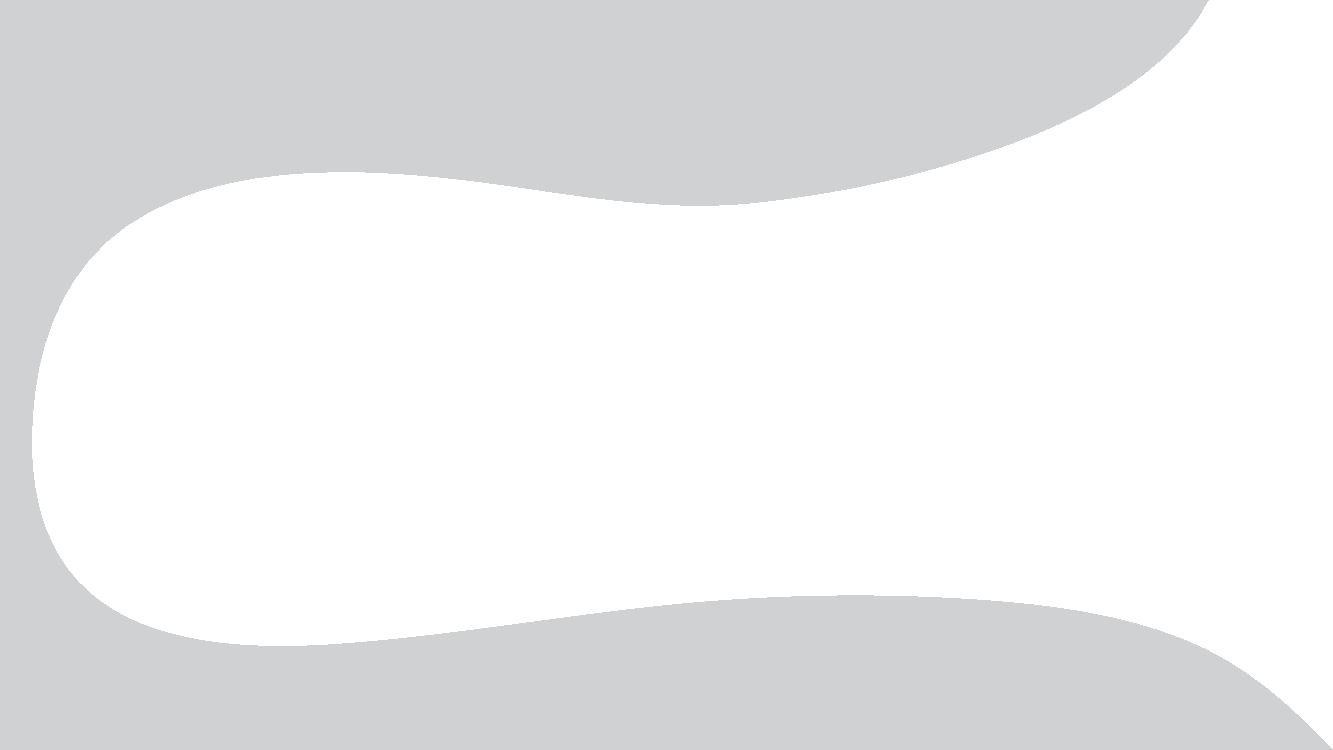 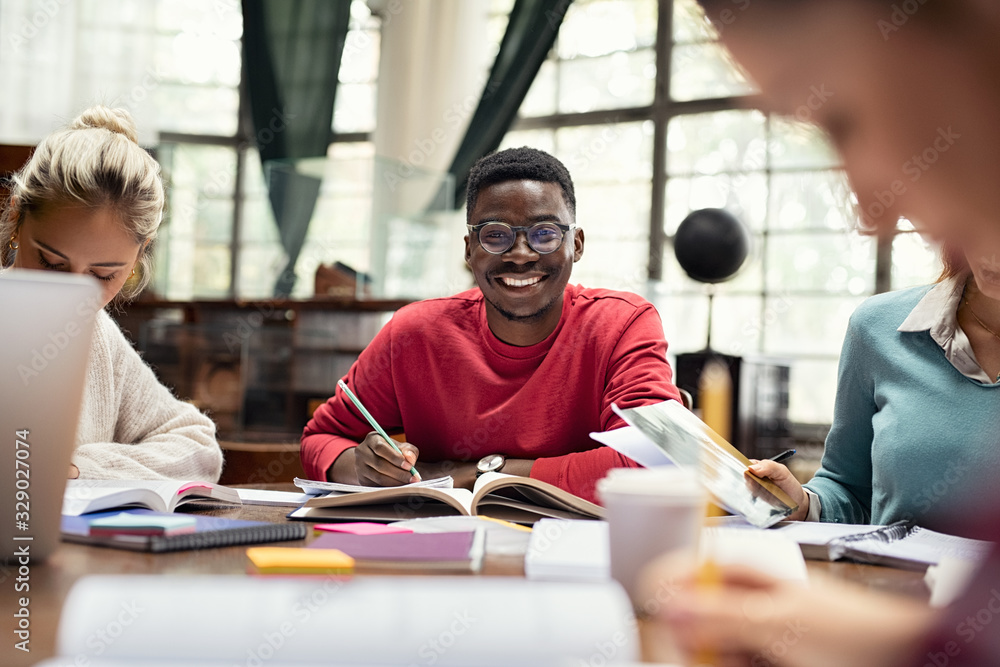 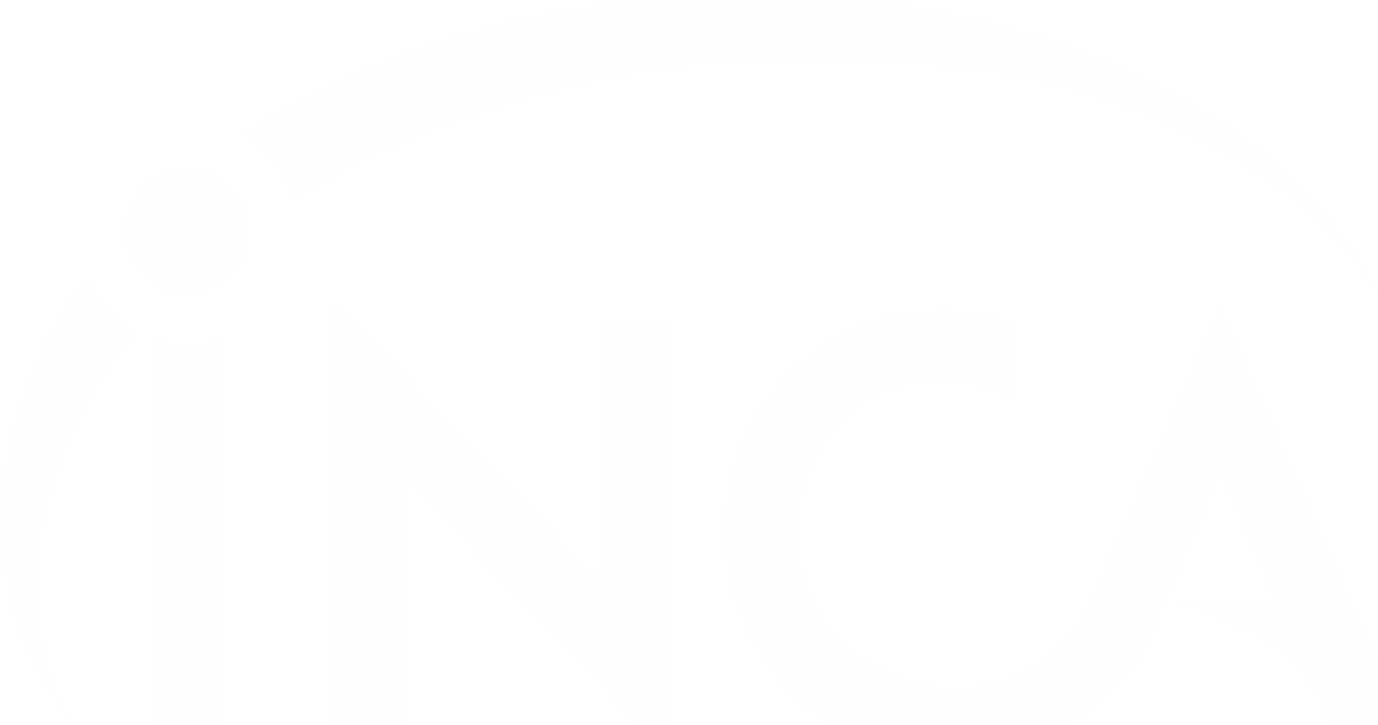 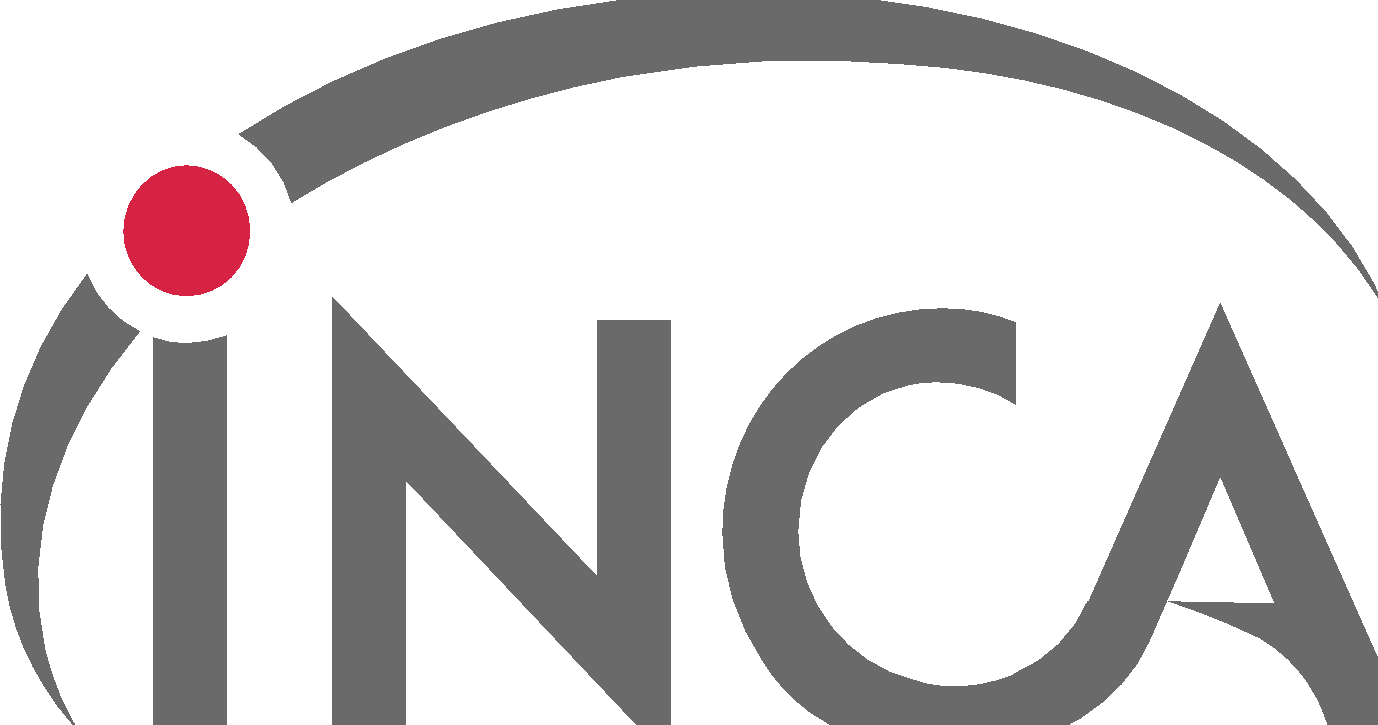 Missão do Ninho

Salvaguardar à memória Institucional;
Potencializar à produção técnico-científica produzida pelo Instituto e seus colaboradores.
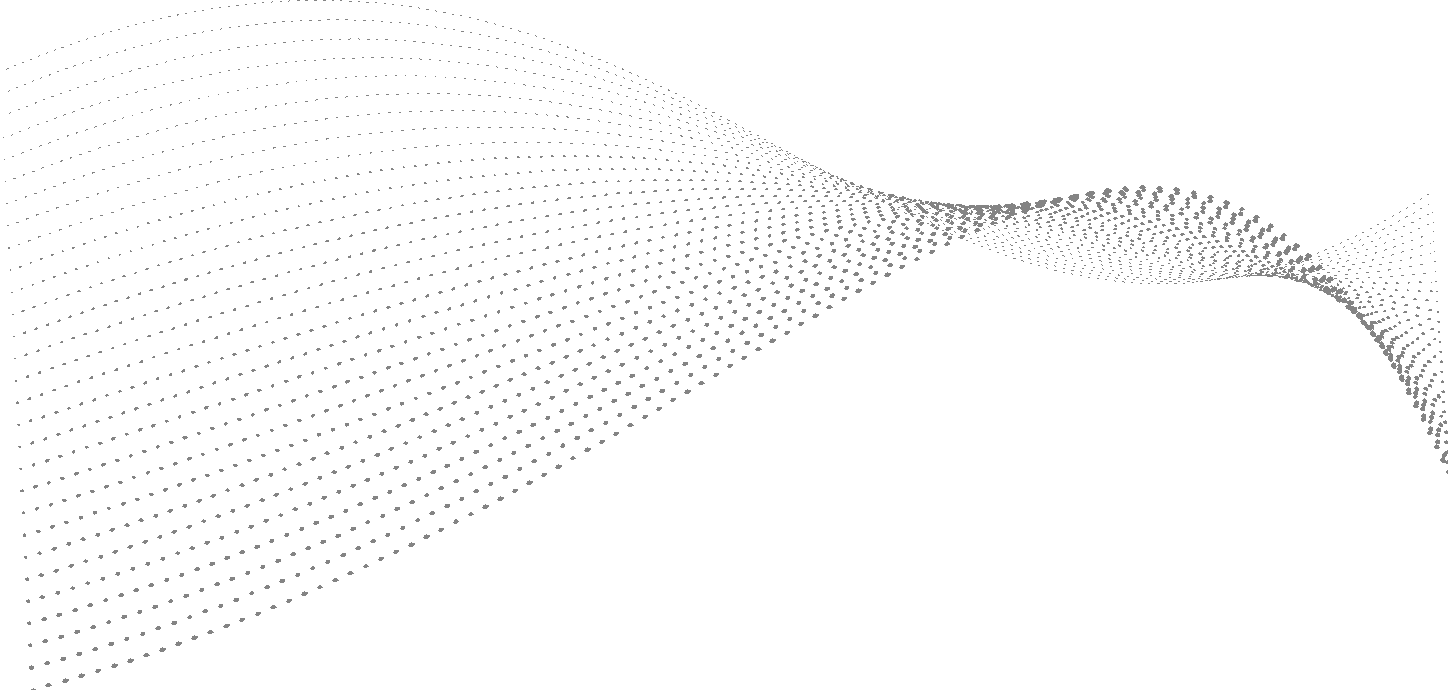 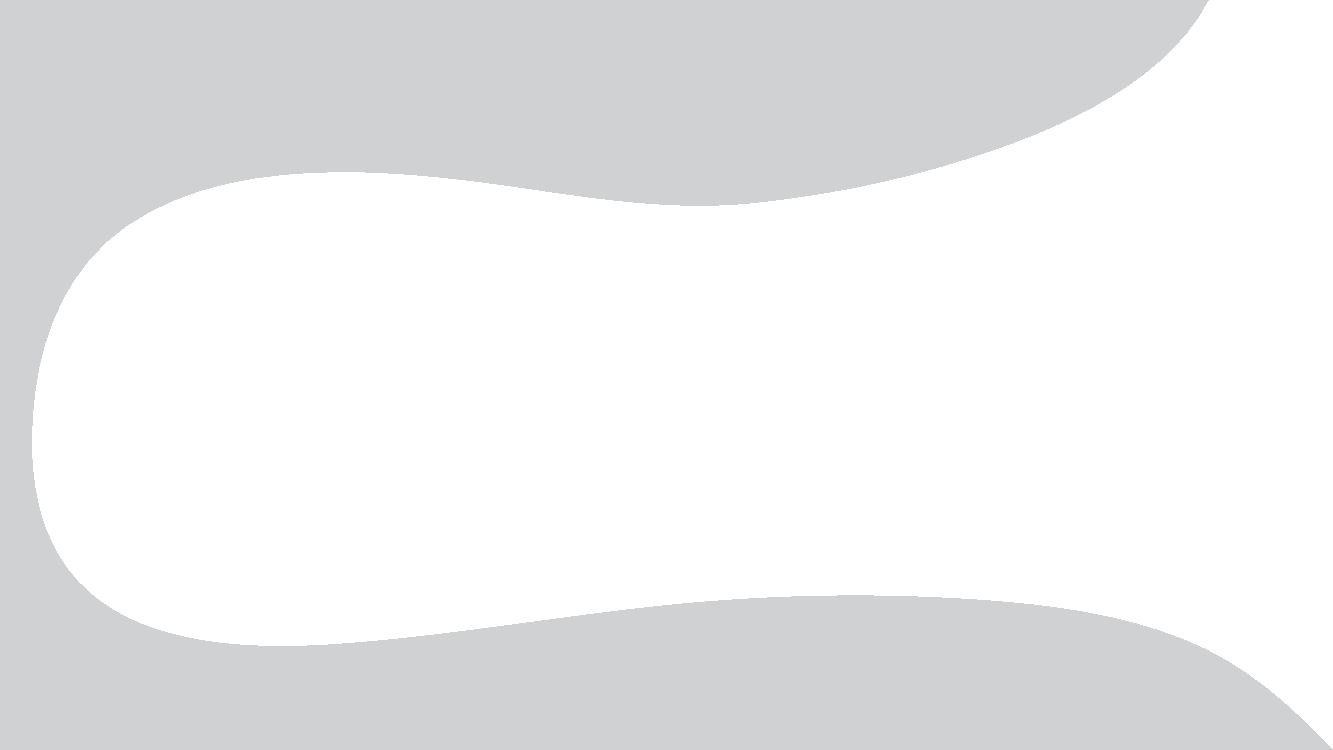 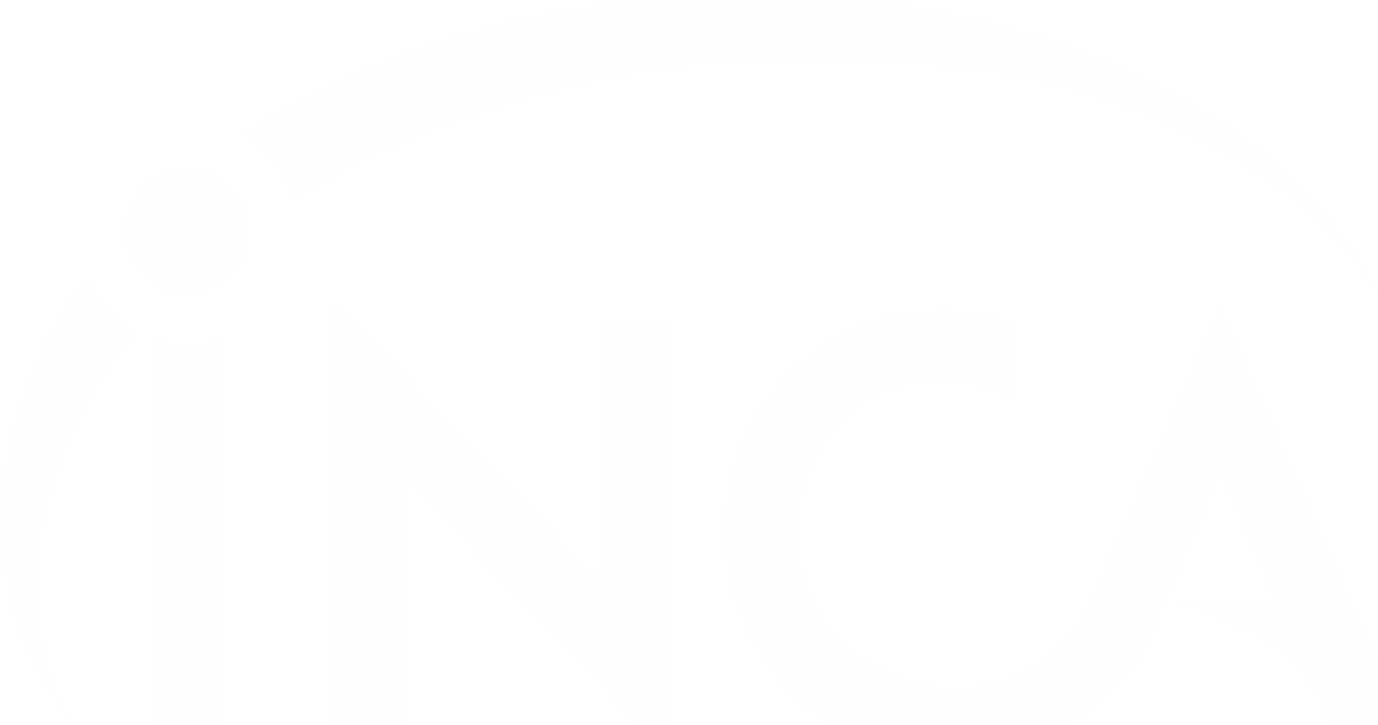 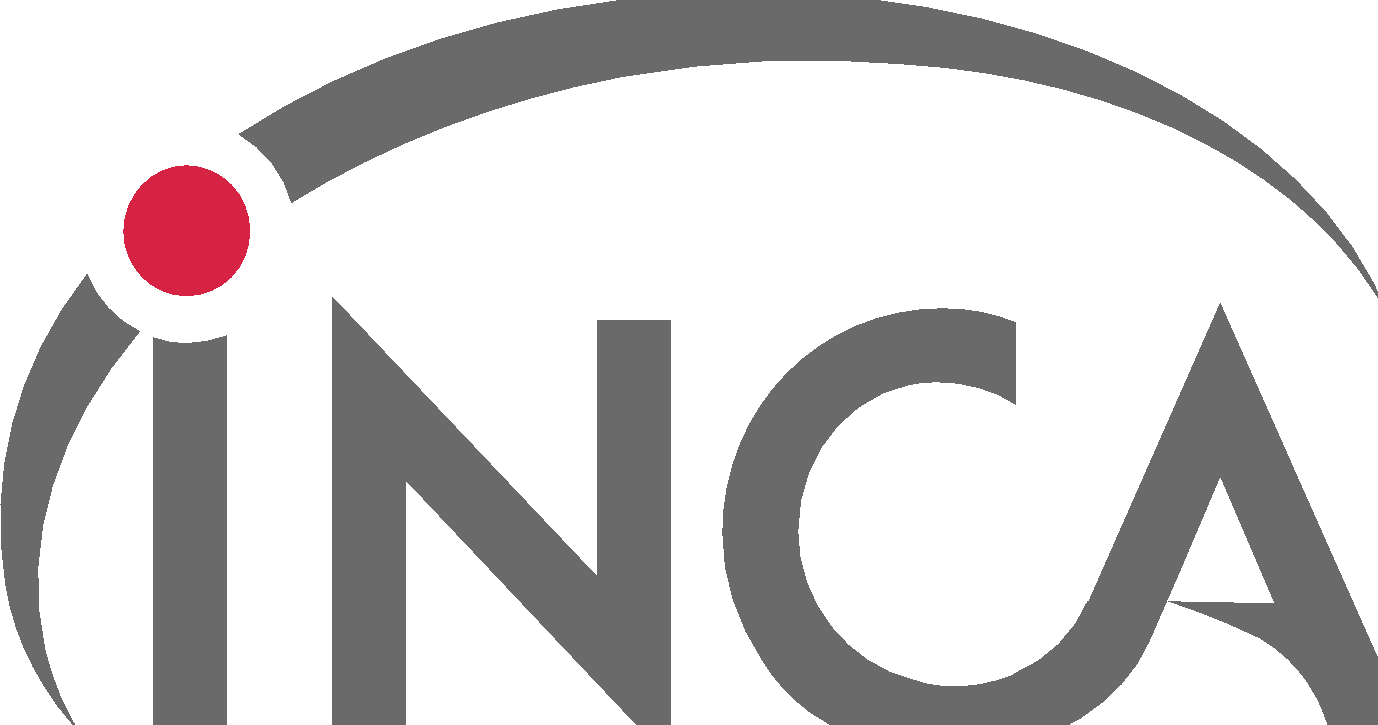 Acessos ao Ninho


Mais de 250 mil acessos ao Ninho.
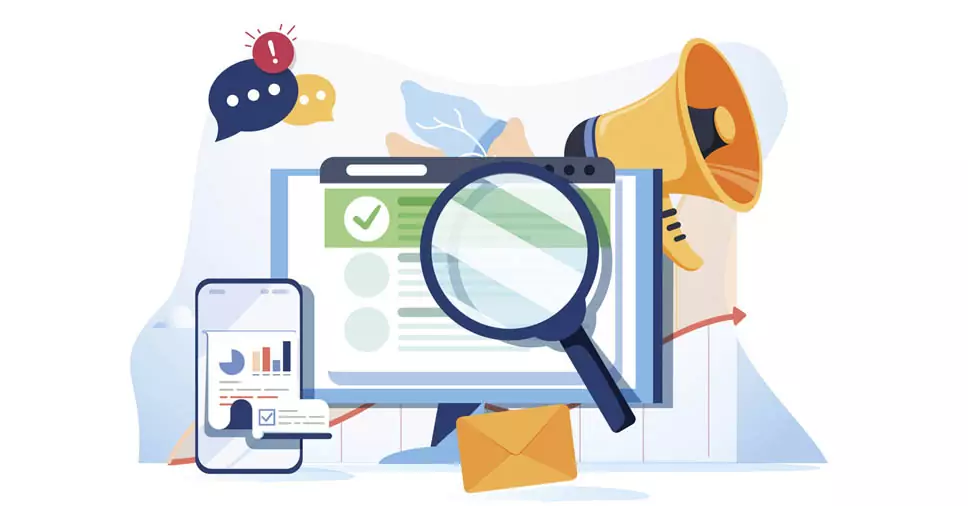 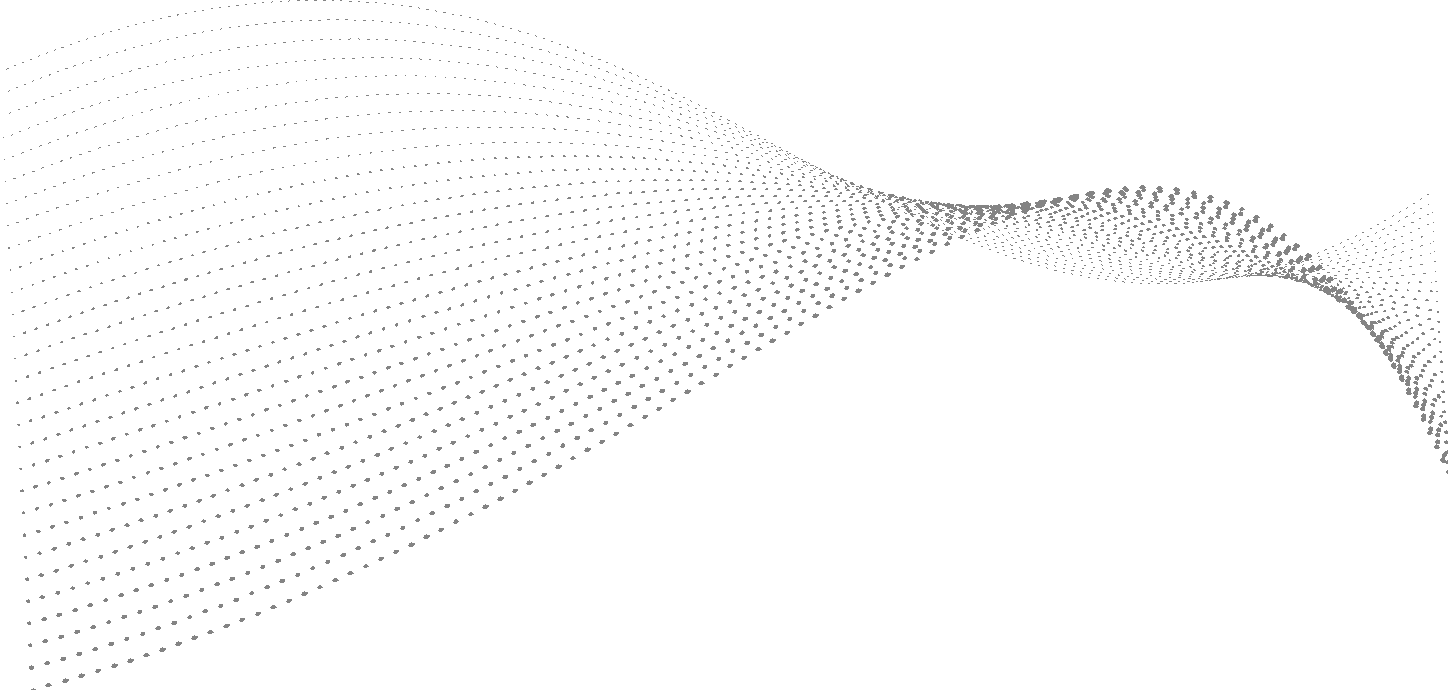 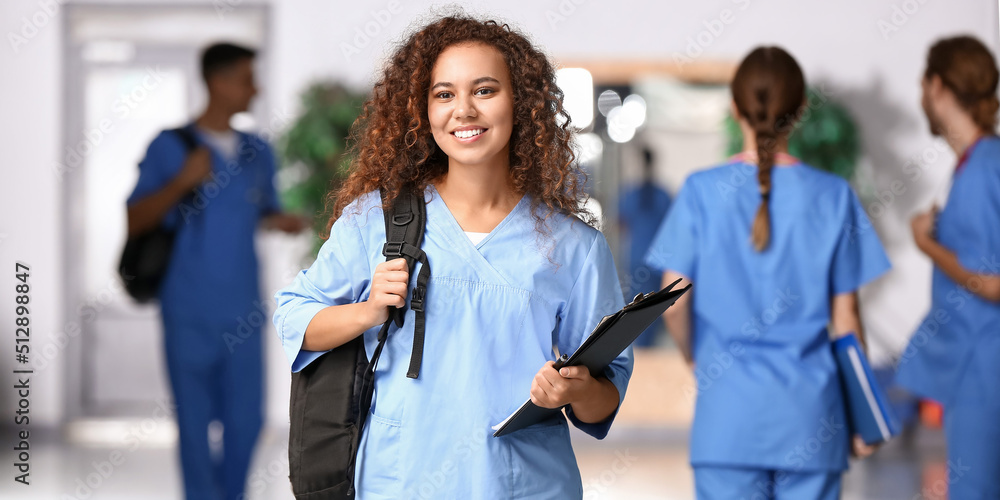 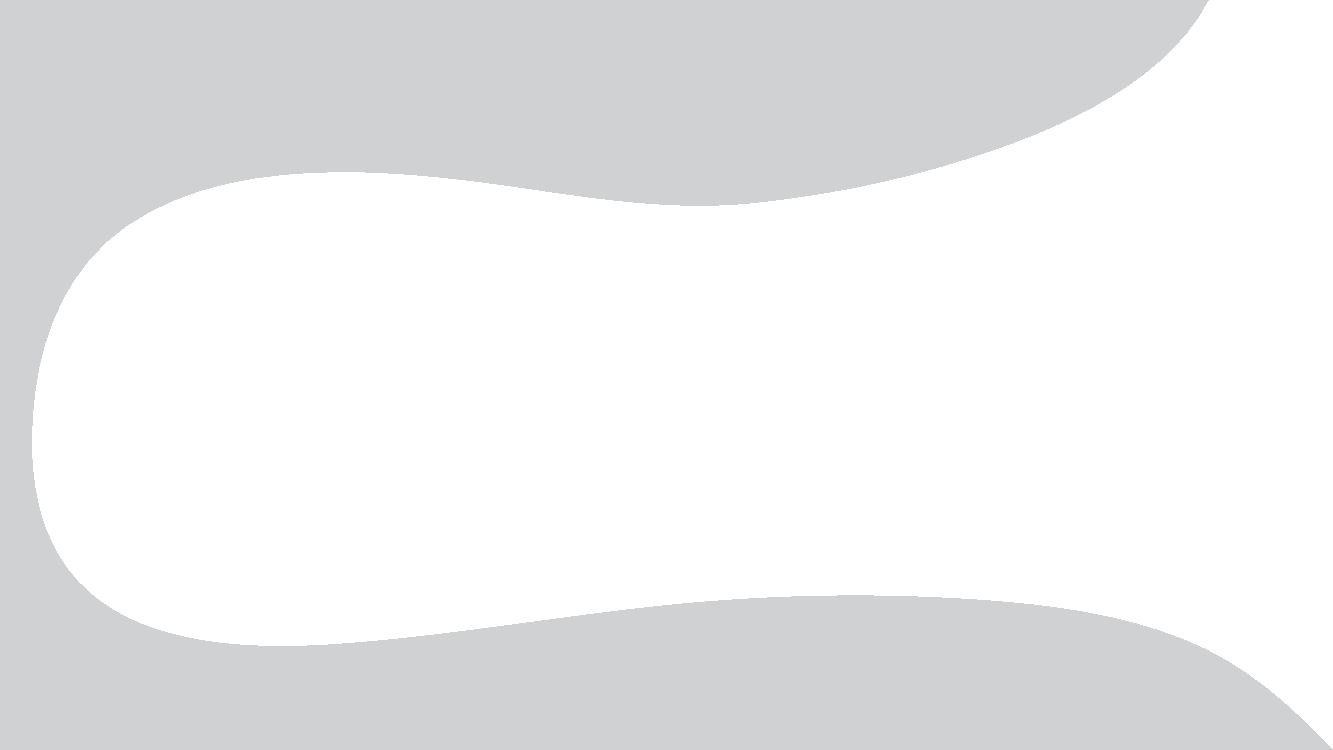 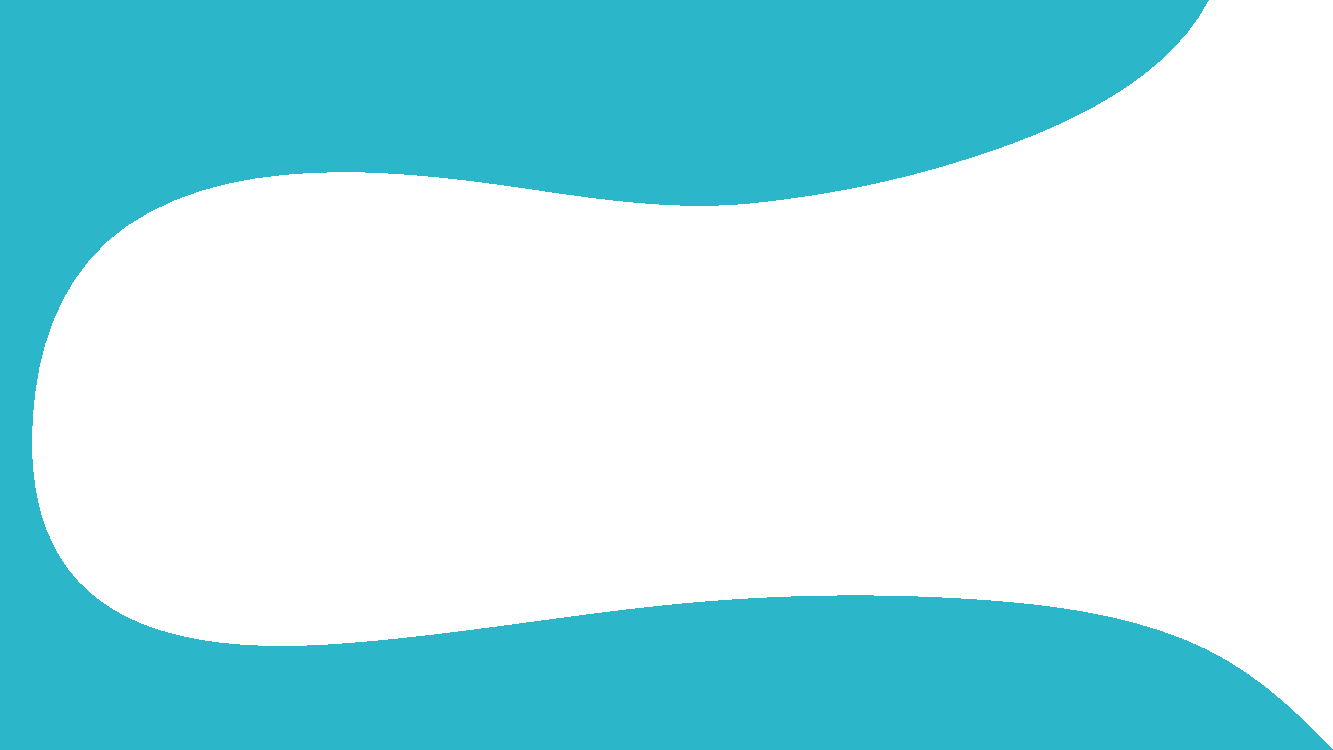 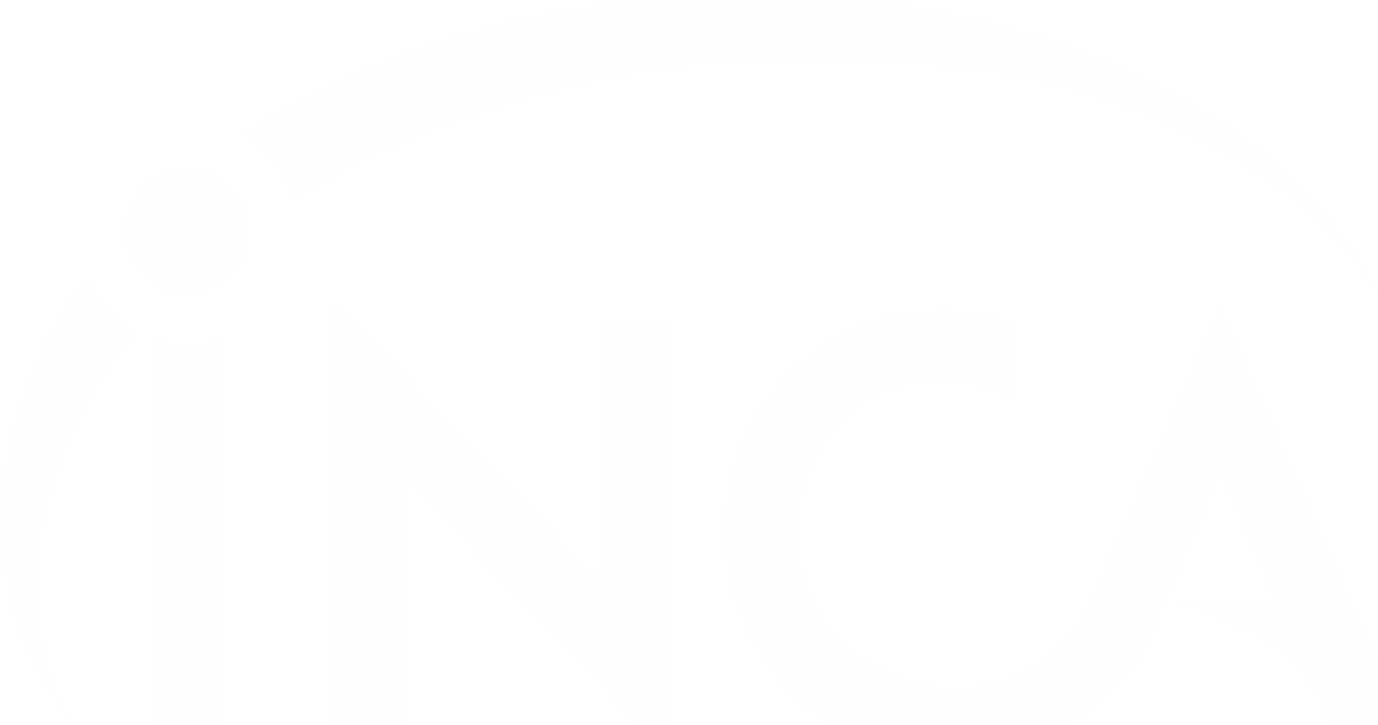 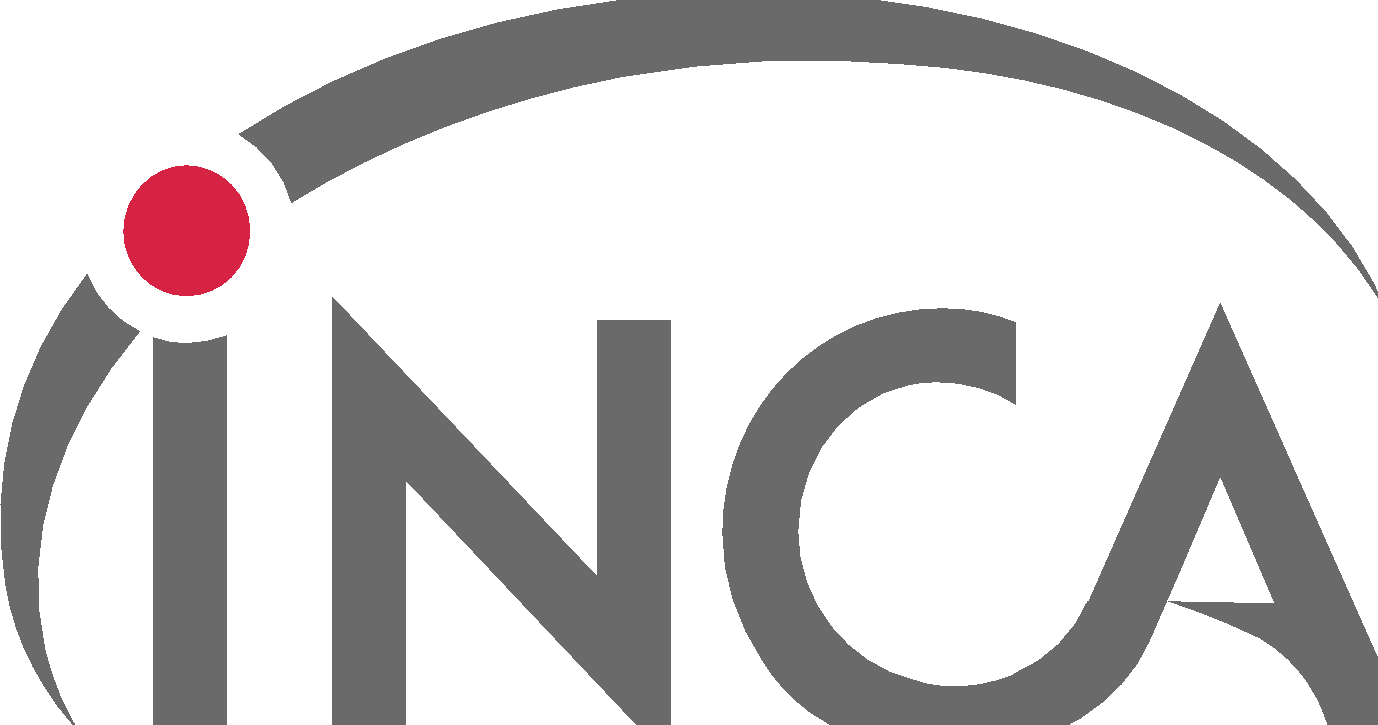 Documentos inseridos

Lançamento: 7000;

Atualmente: 11.200
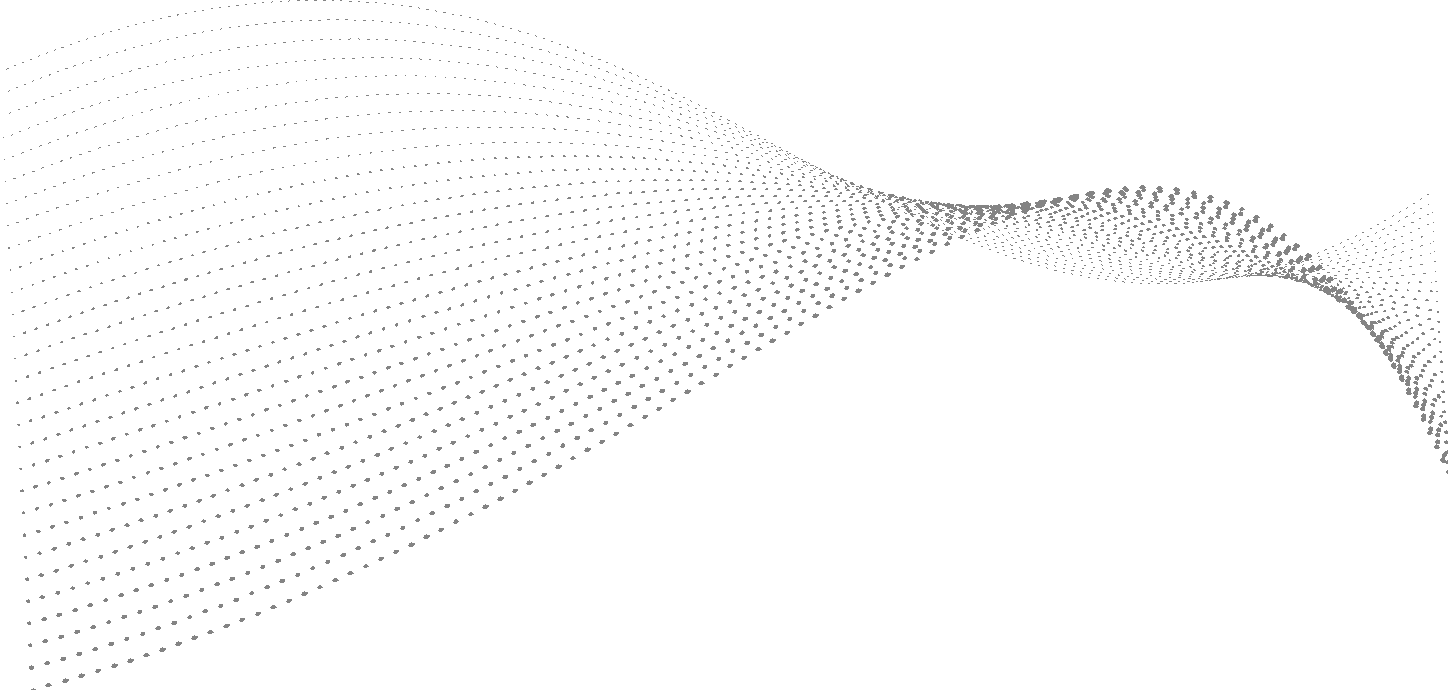 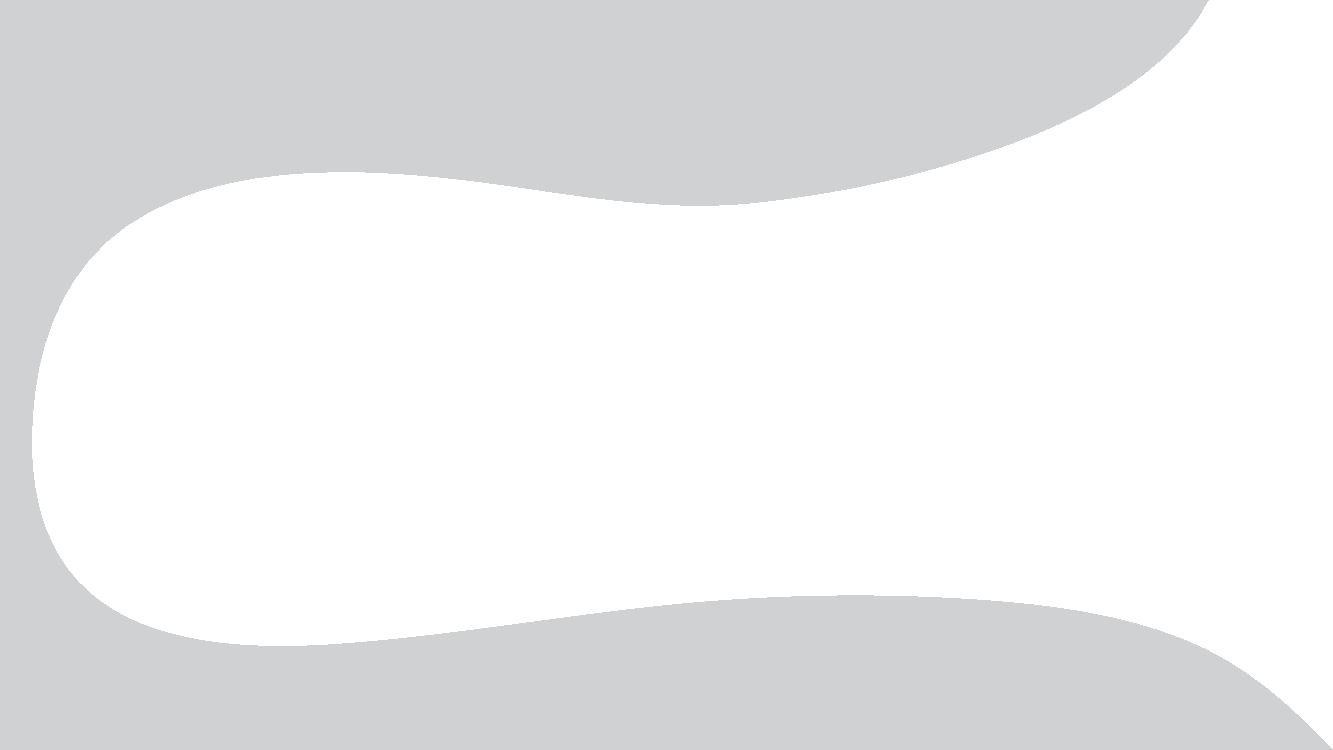 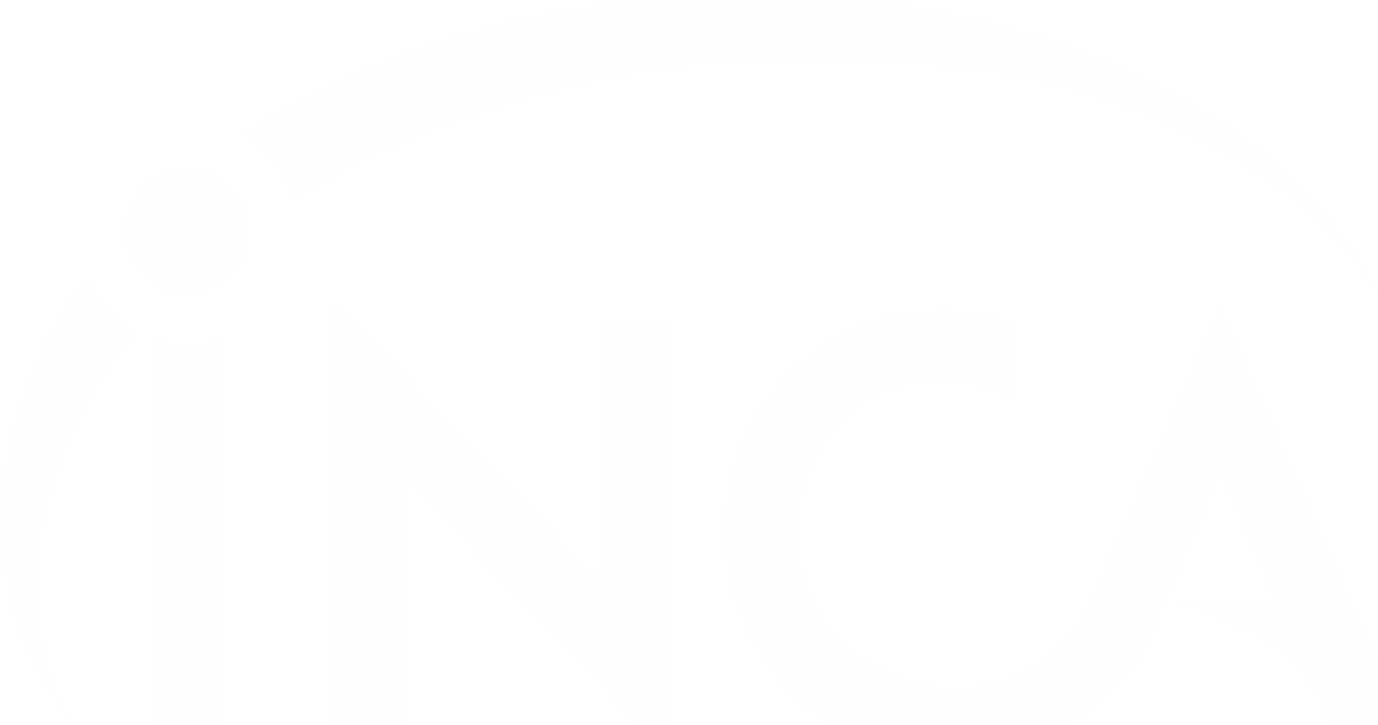 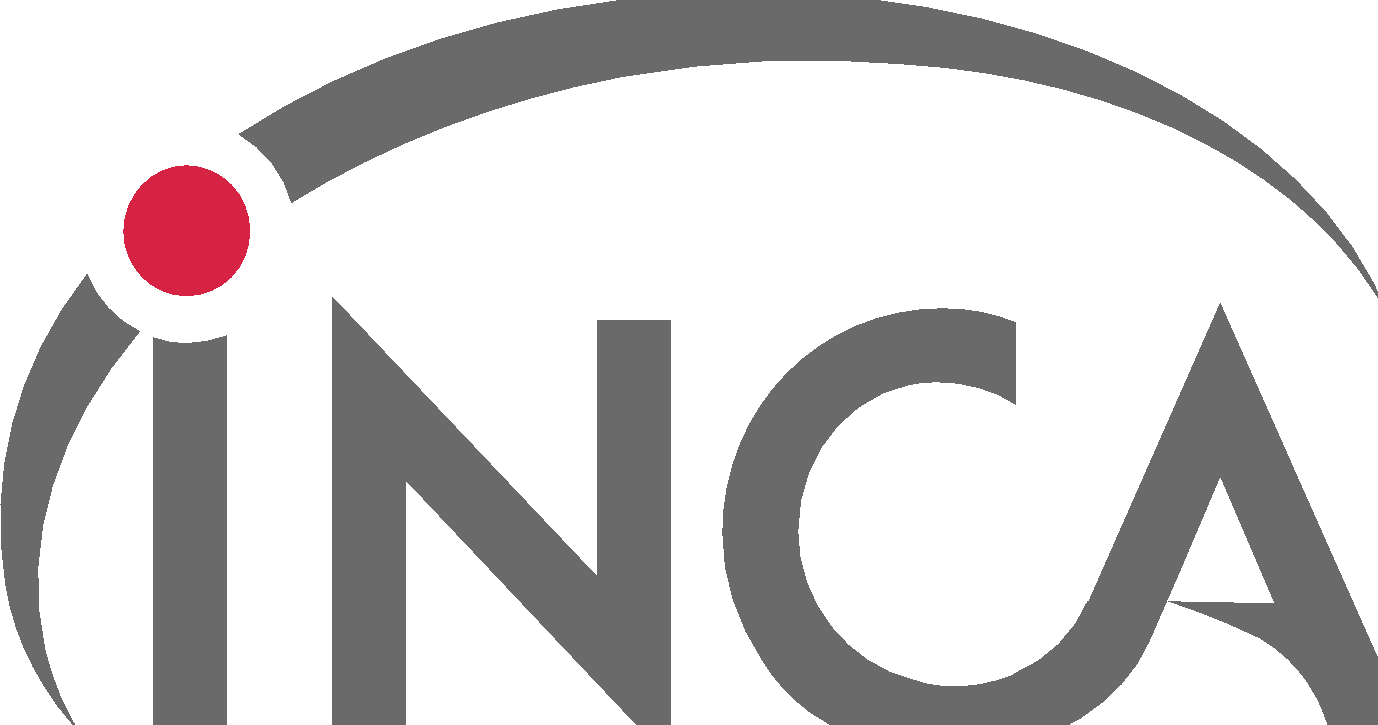 Ranking dos documentos mais consultados
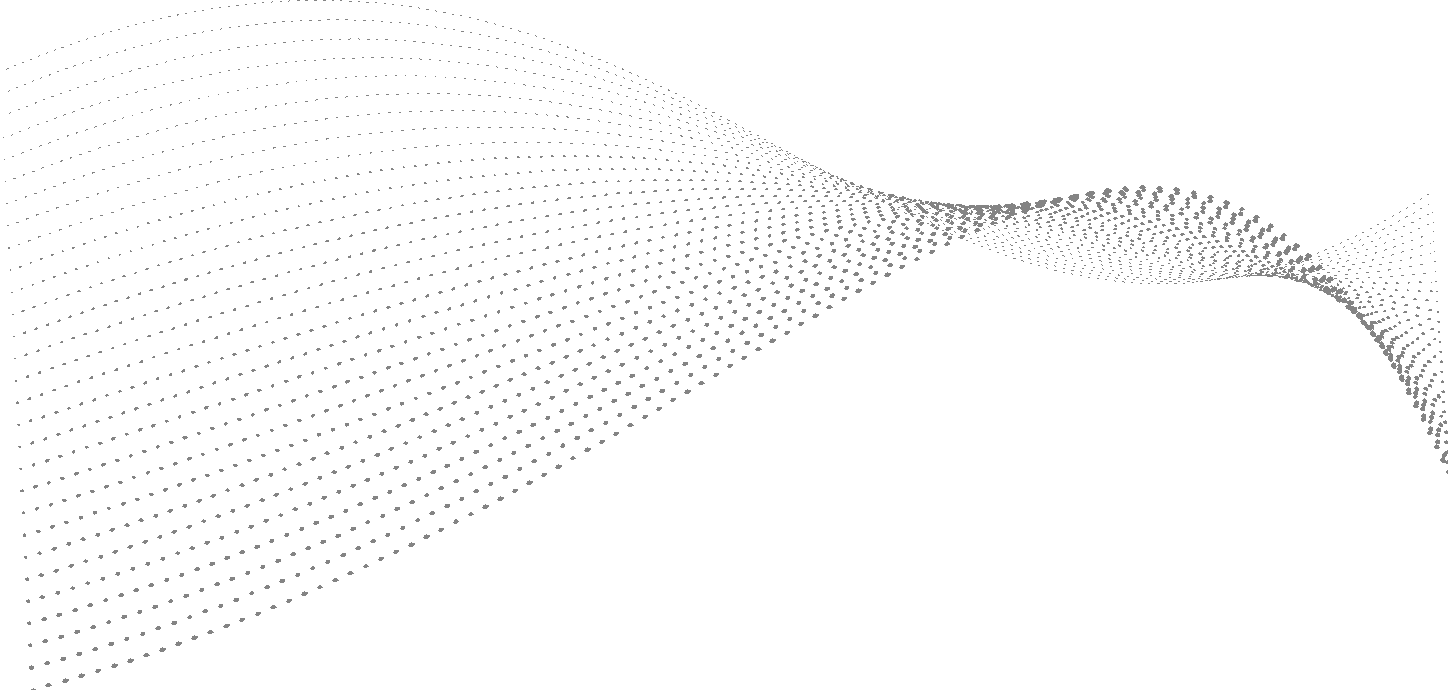 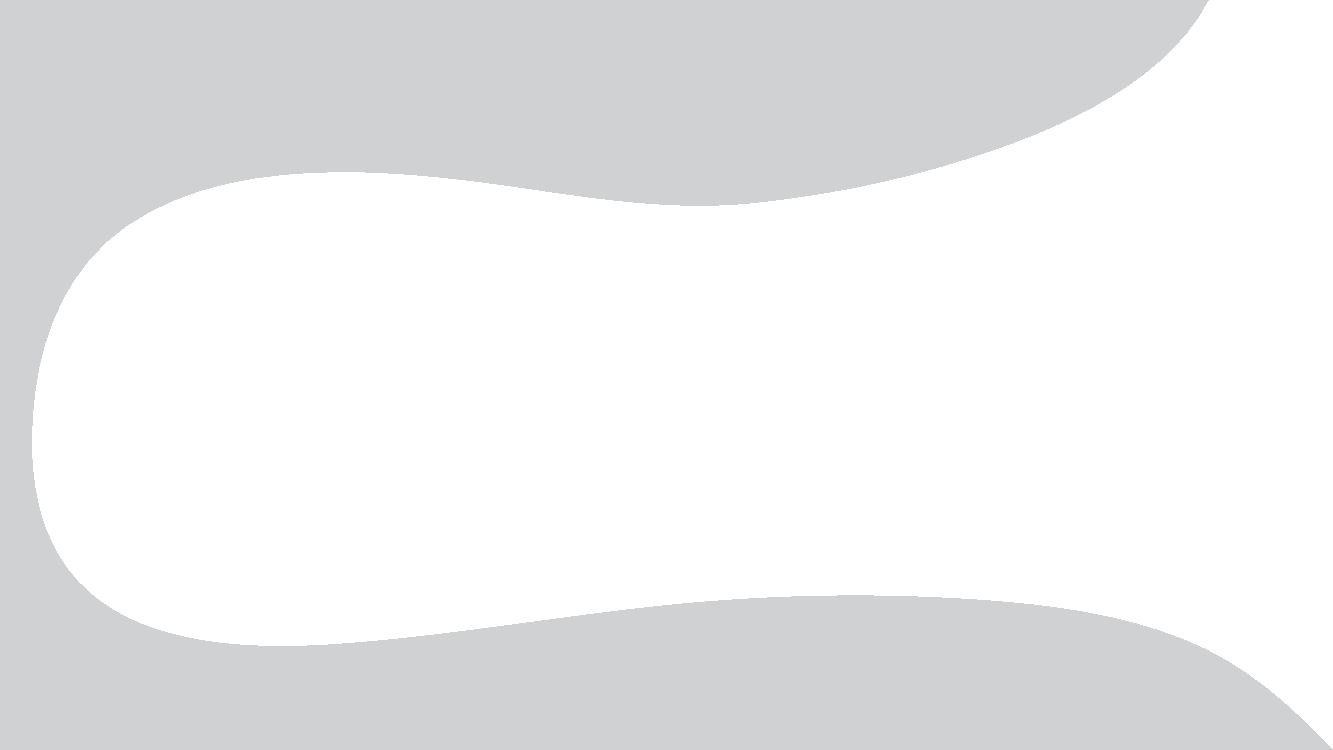 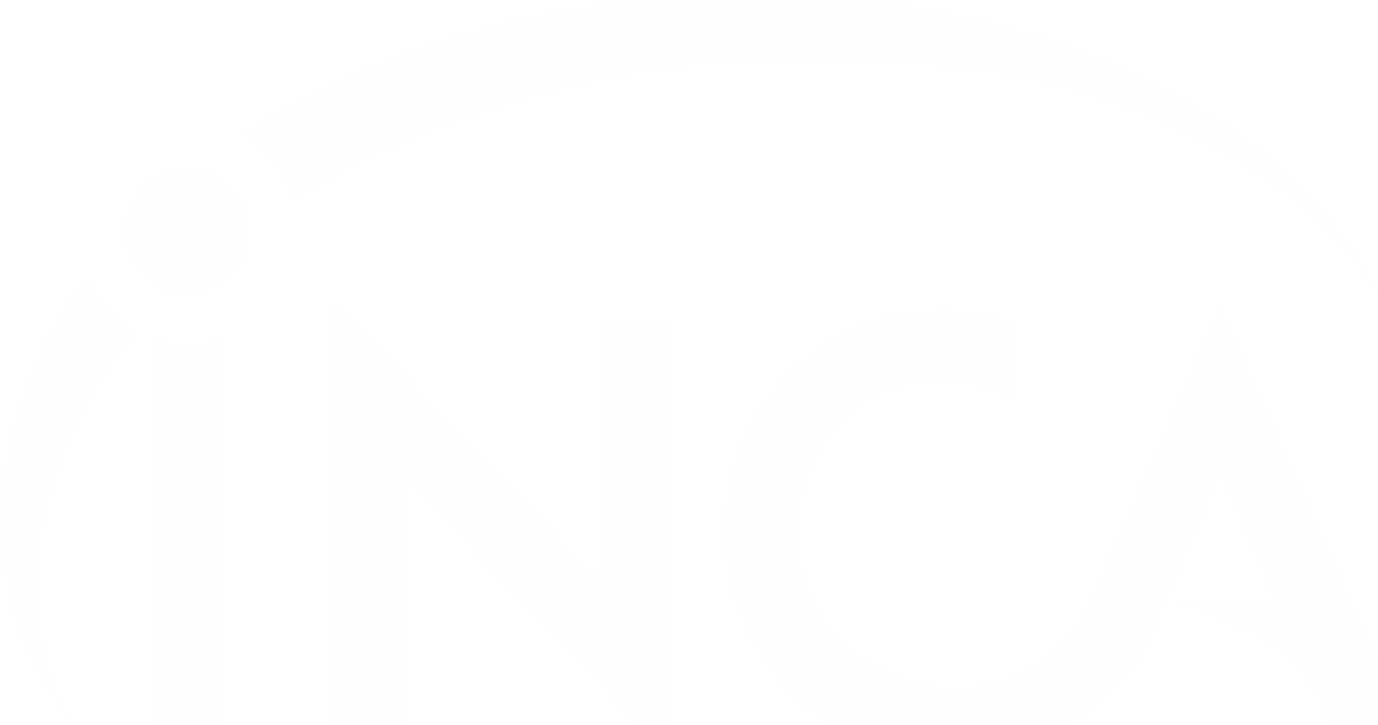 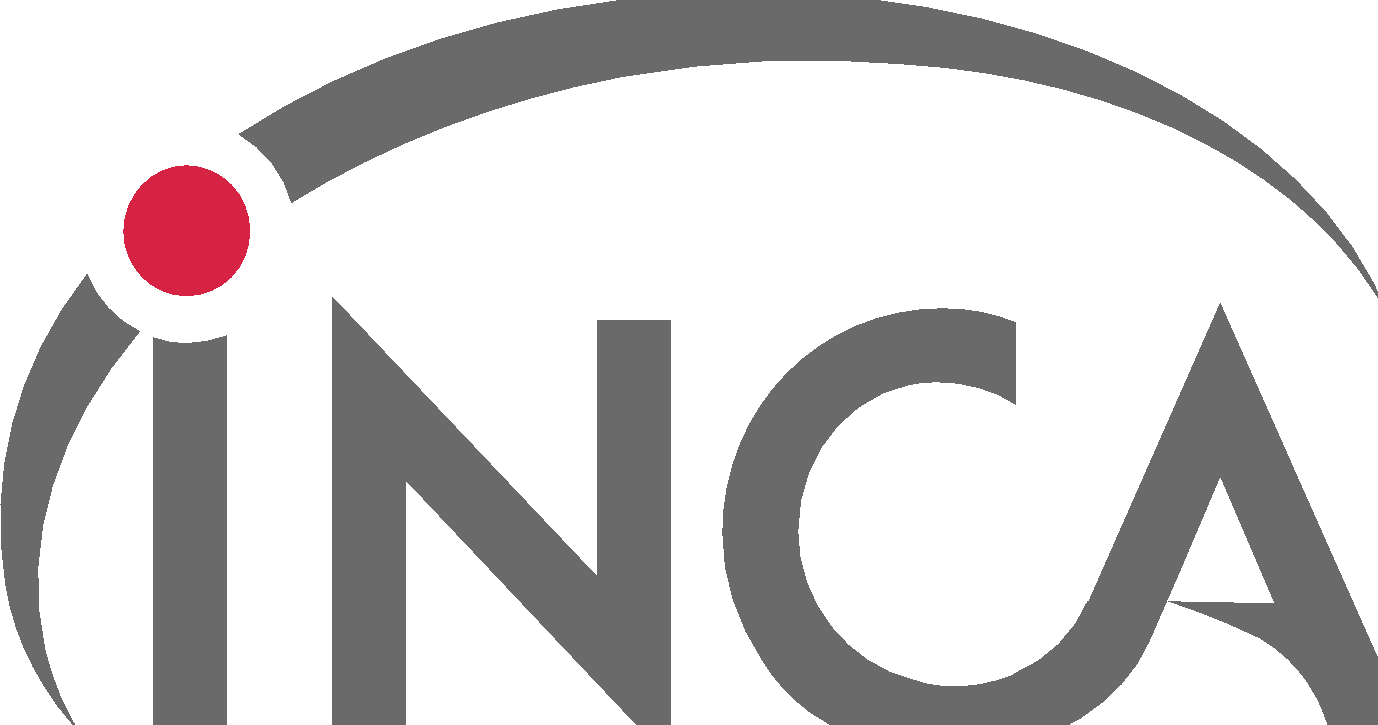 Ranking dos documentos mais consultados no Ensino
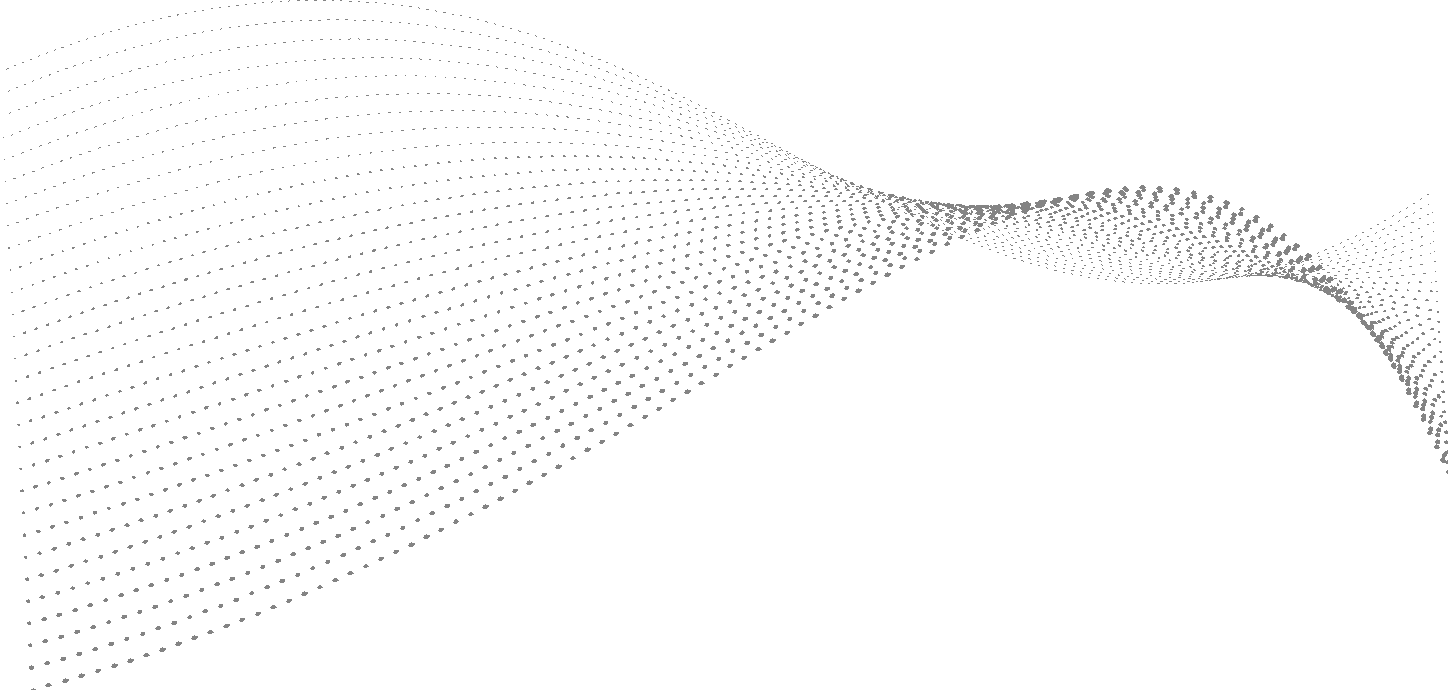 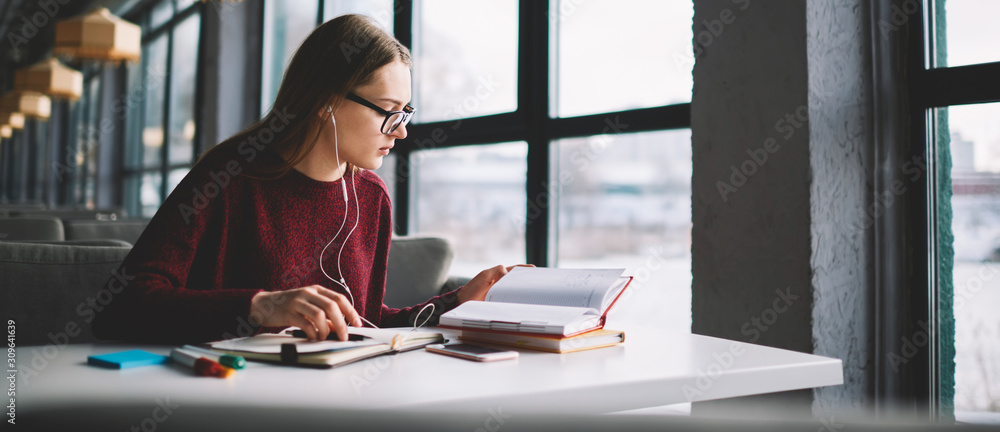 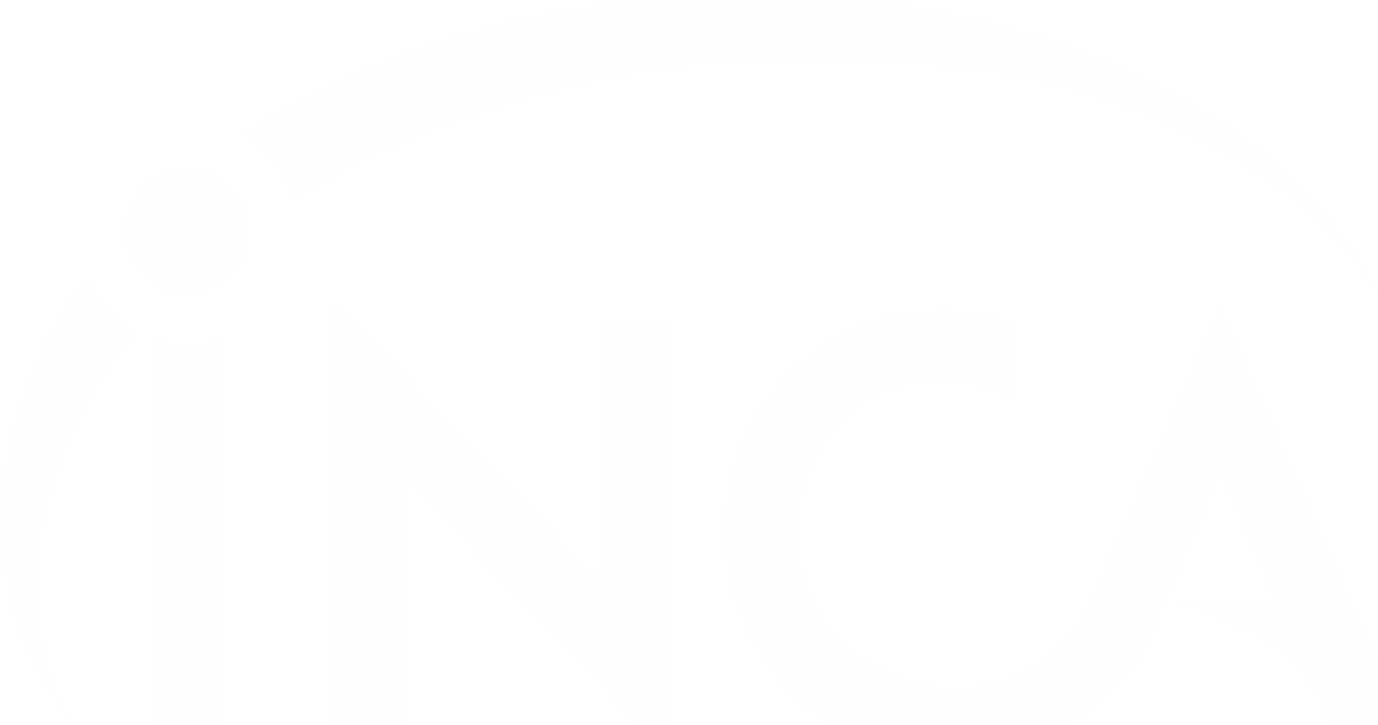 Usuários por país

.
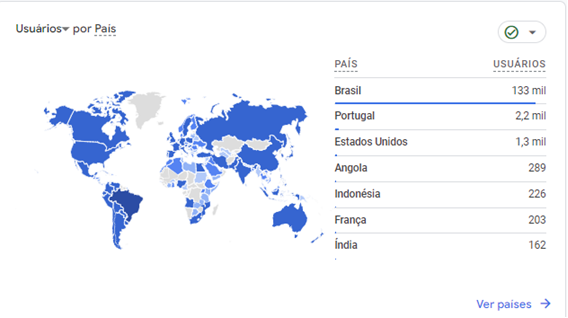 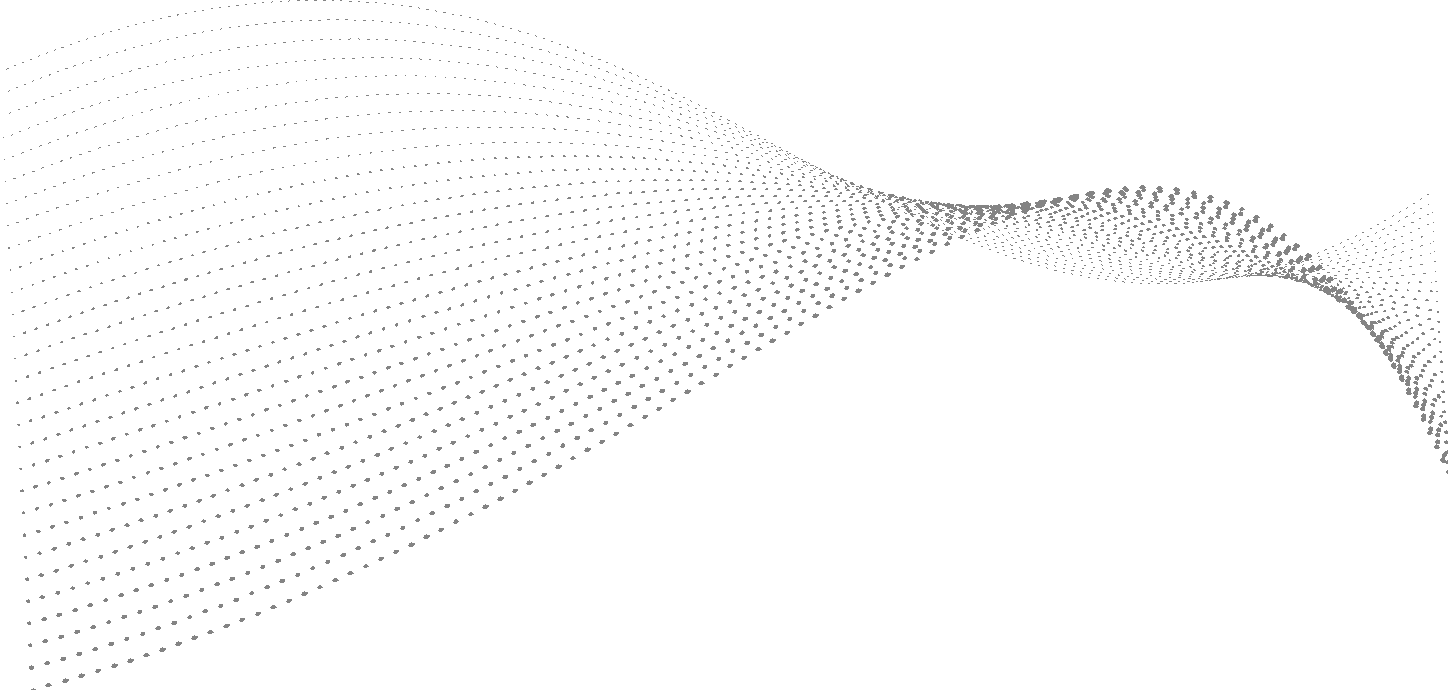 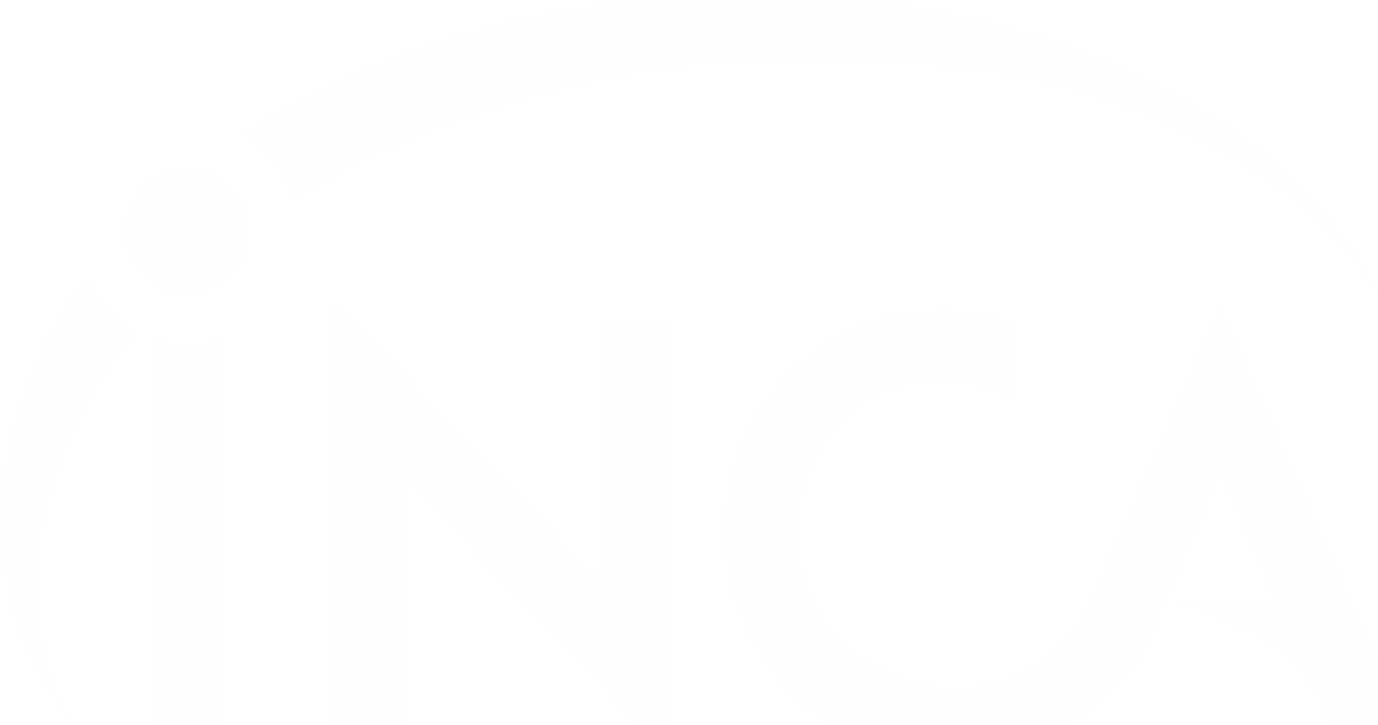 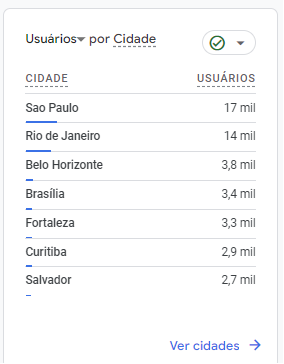 No Brasil

São Paulo, Rio de Janeiro , Belo Horizonte, Brasília e Fortaleza são as cidades com maior acesso
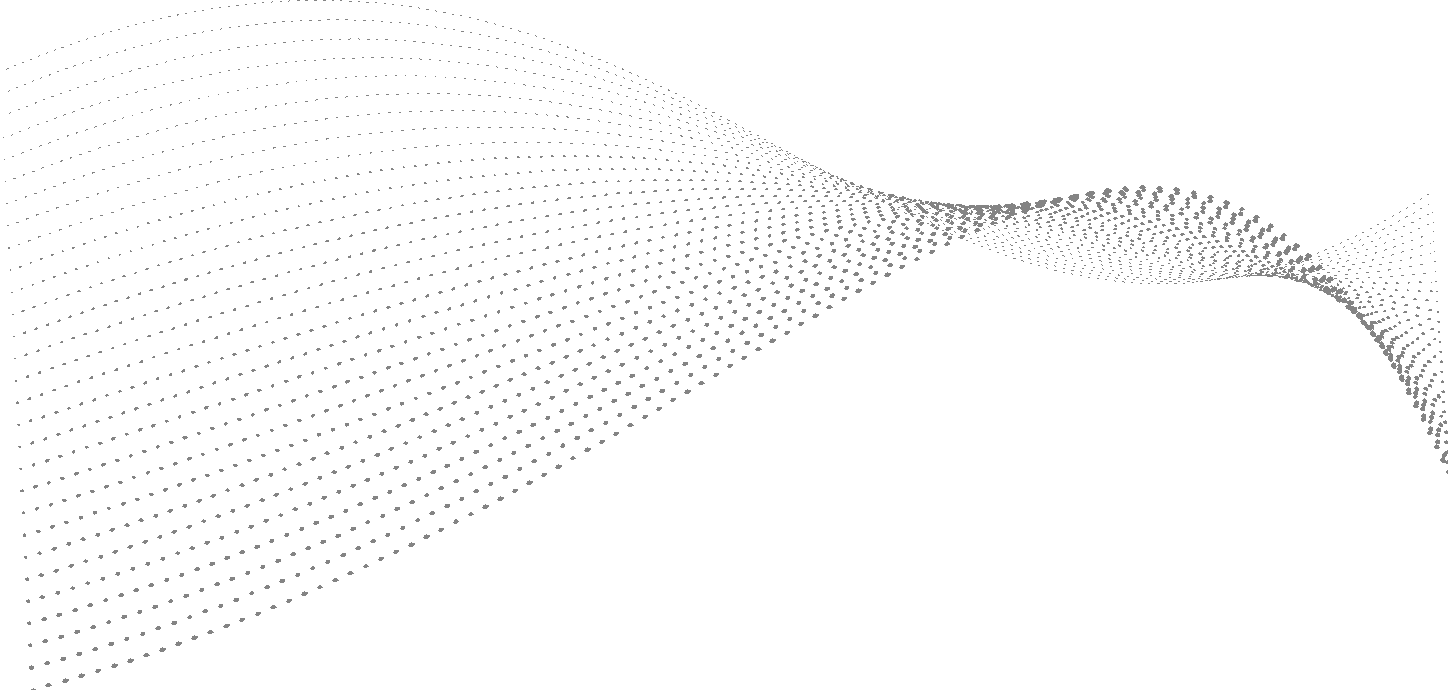 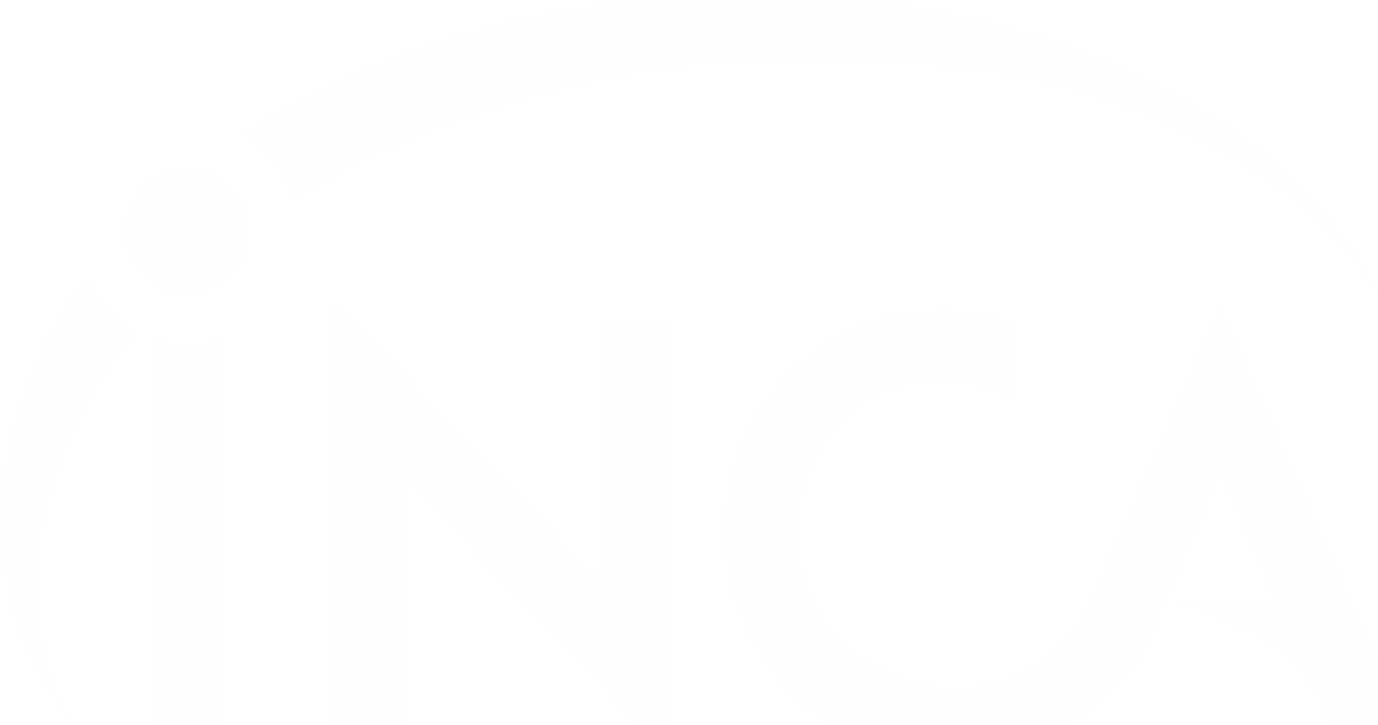 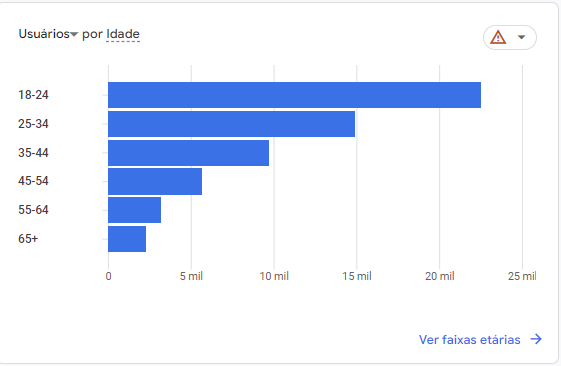 70% mulheres
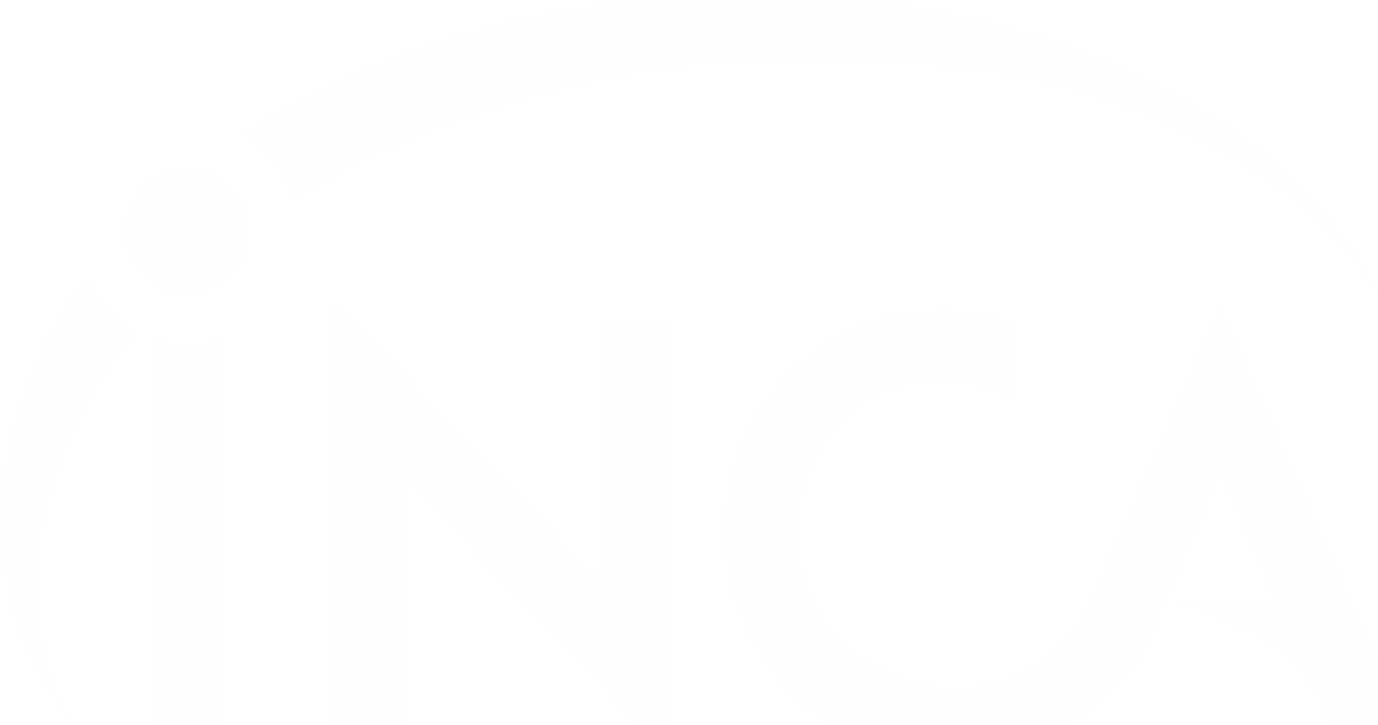 Internacionalização do Ninho
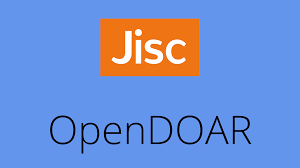 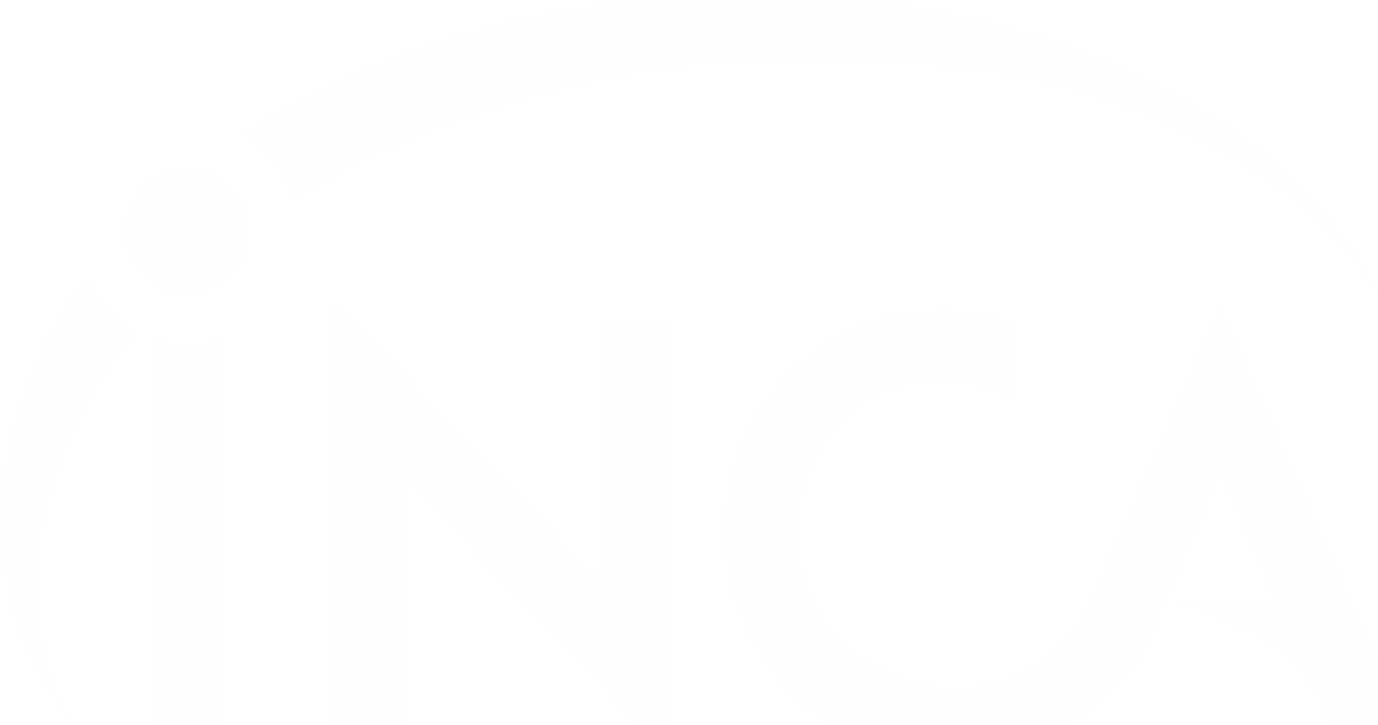 O que é o Opendoar?
Diretório global de repositórios institucionais de acesso aberto. 
Permite a identificação, navegação e busca por repositórios,
Cada repositório inserido nesse diretório tem assegurado um padrão elevado de qualidade e consistência da informação pela Universidade Sueca (Lund University) e pela Universidade do Reino Unido (University of Nottingham).
Benefícios para o Inca
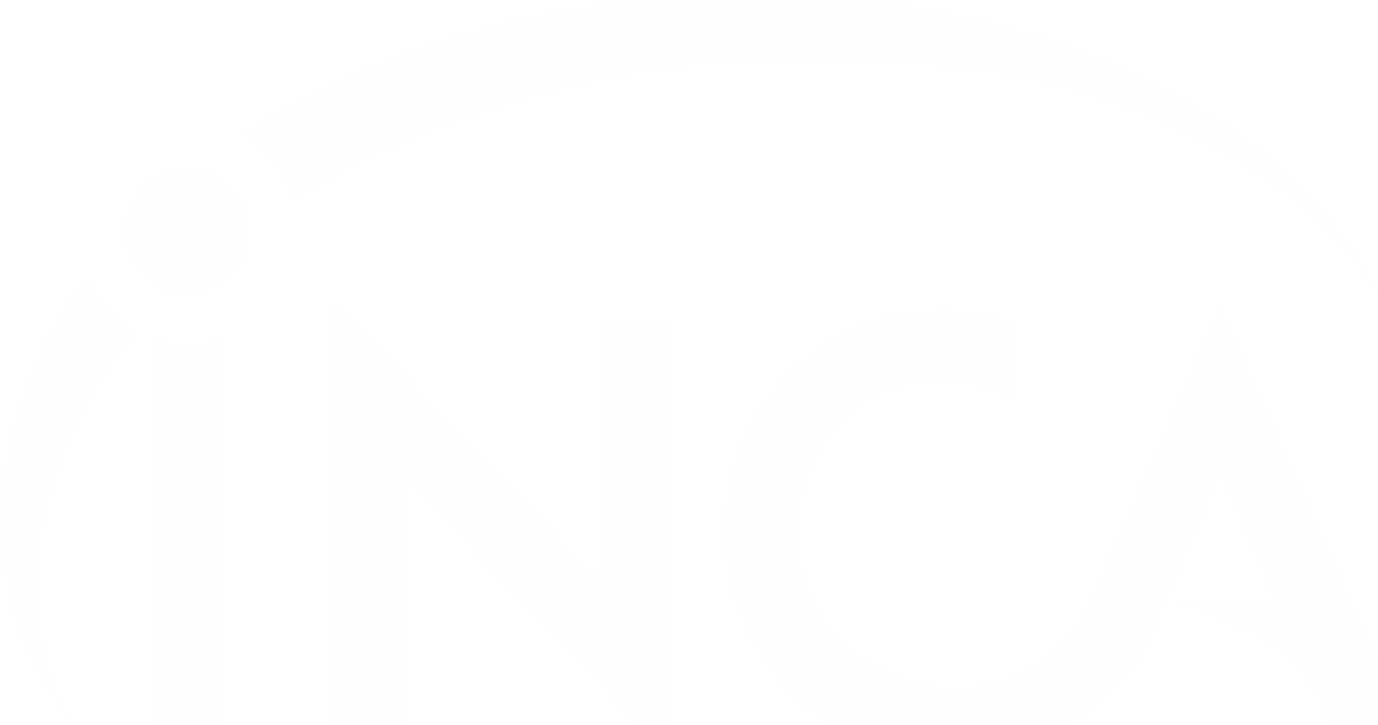 Garantir que o Ninho está fornecendo um serviço de qualidade informacional comparável ao de suas instituições internacionais;

Ingressar em uma Rede Internacional com o intuito de aproveitar as melhores práticas do mercado potencializando o nome do Instituto internacionalmente;

Aumentar a visibilidade do repositório e dos seus conteúdos junto dos serviços de pesquisa, beneficiando a instituição como um todo e os colaboradores que colocam seus trabalhos no Ninho;
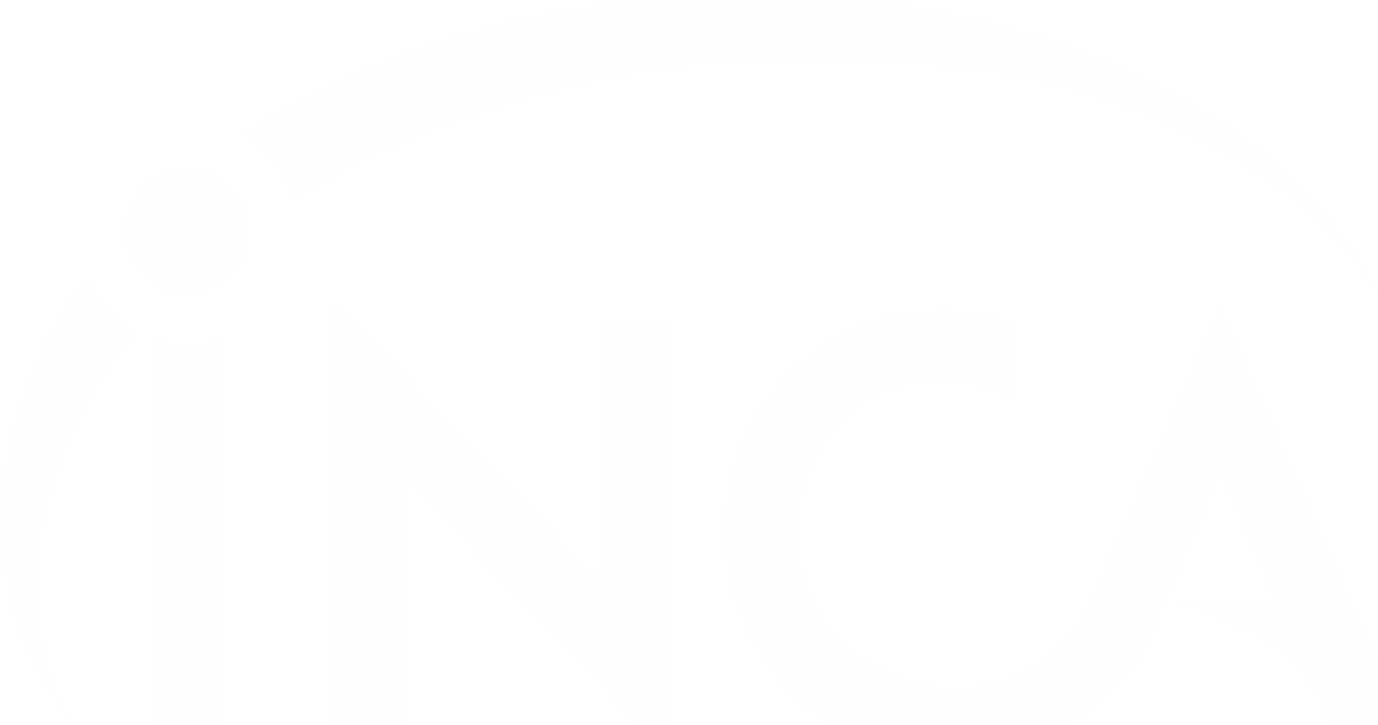 Próximos passos
Inserir o Ninho na La Referencia – Rede latino-americana para ciência aberta;

Elaborar uma campanha de divulgação do Ninho (interna e externa).
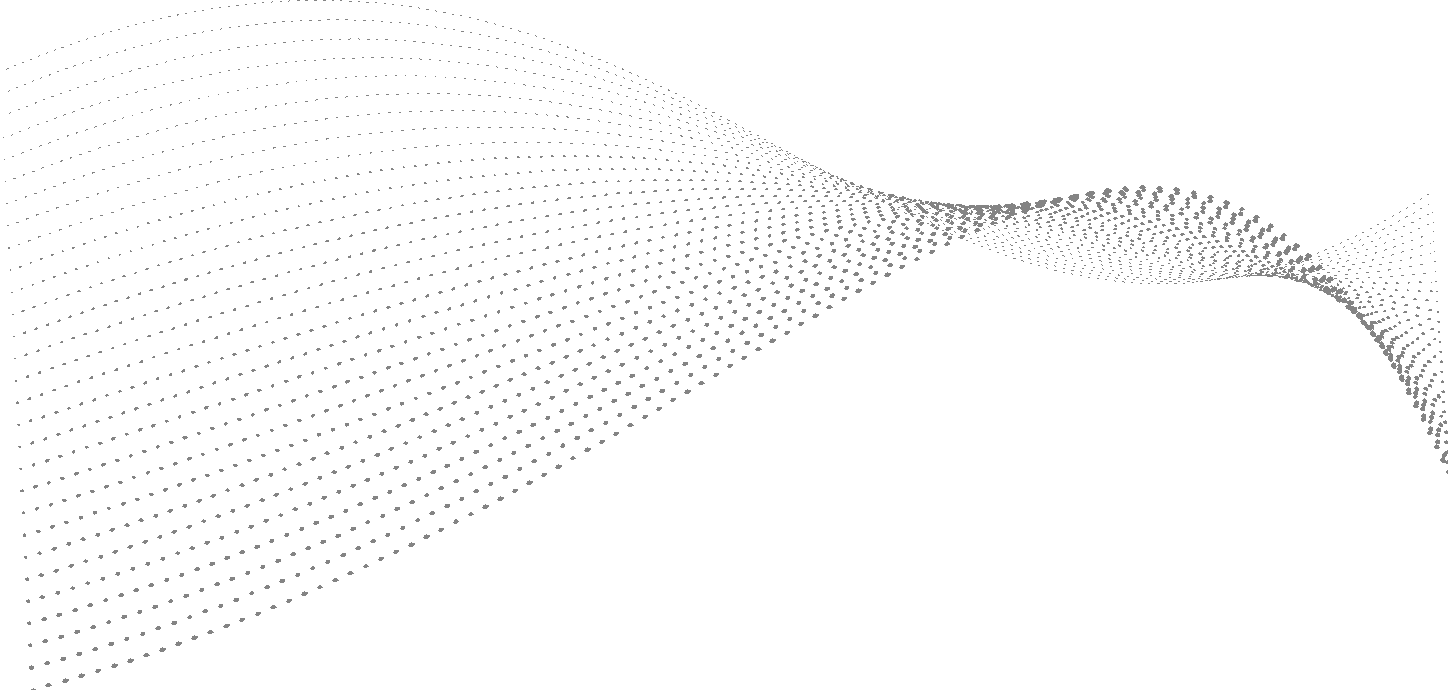 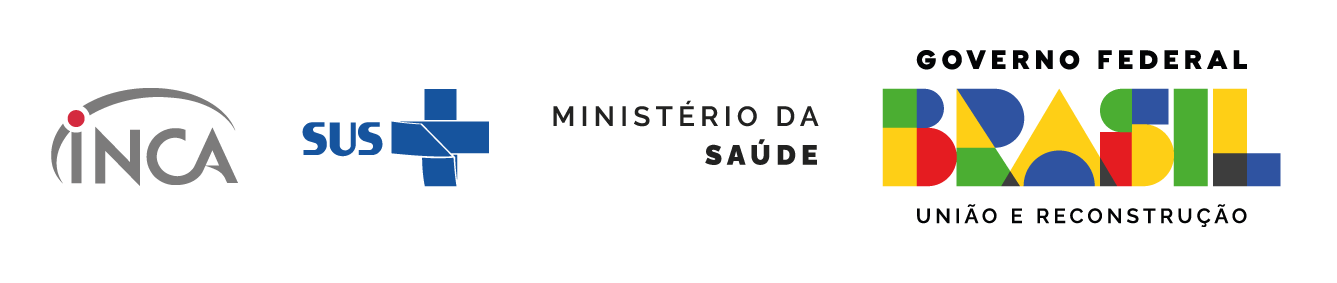 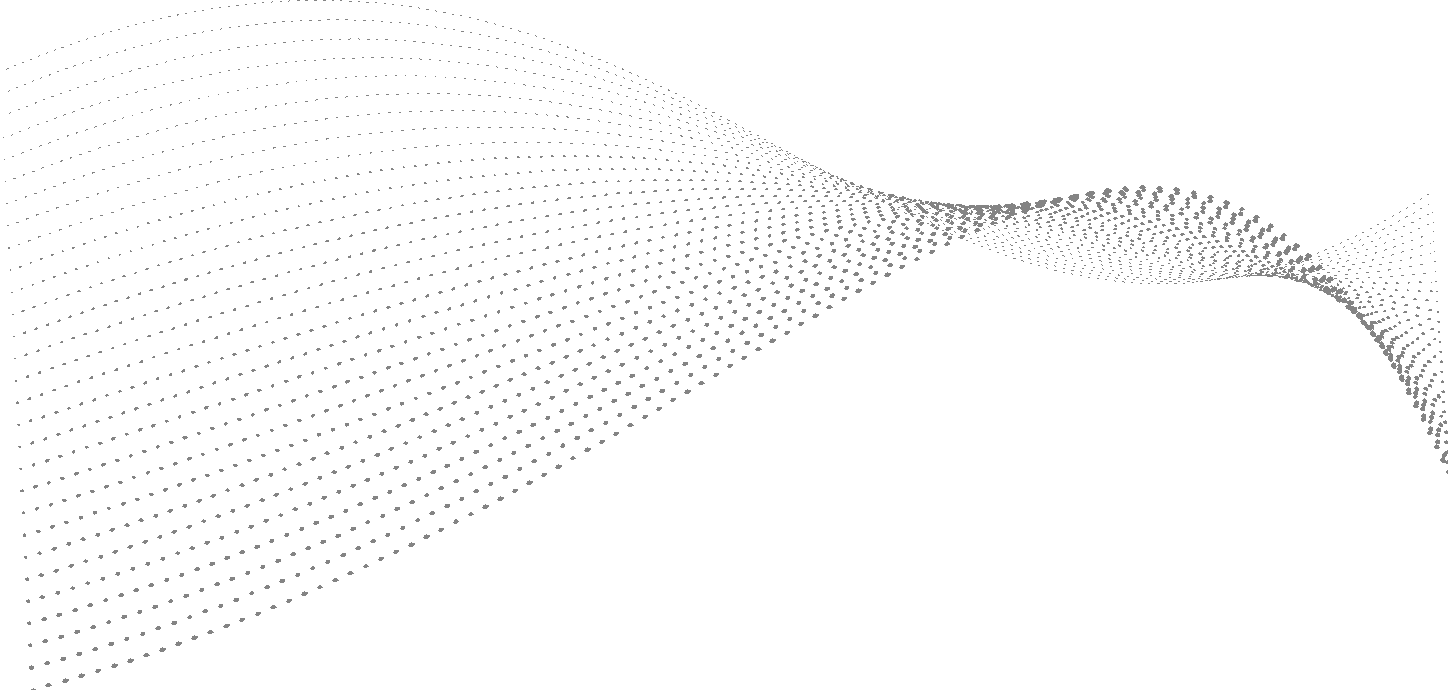